KHỞI ĐỘNG
Chào mừng các em đến với tiết học
Gv: Hà Thị Thảo
Đây là quốc gia nào ở Đông Nam Á?
02
01
03
04
05
Thailand
Viet Nam
Laos
Cambodia
Myanmar
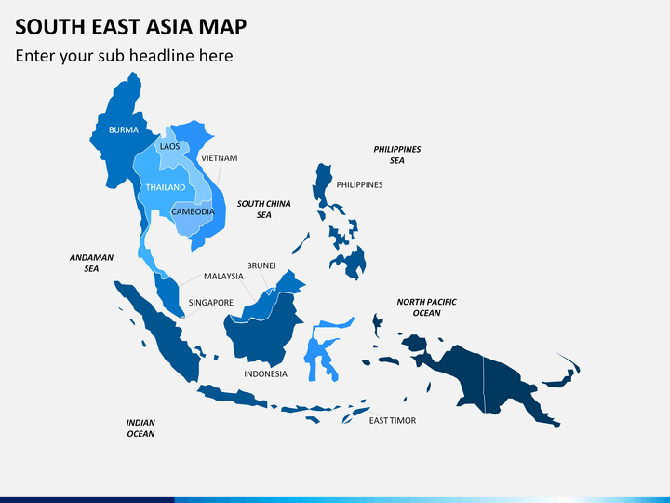 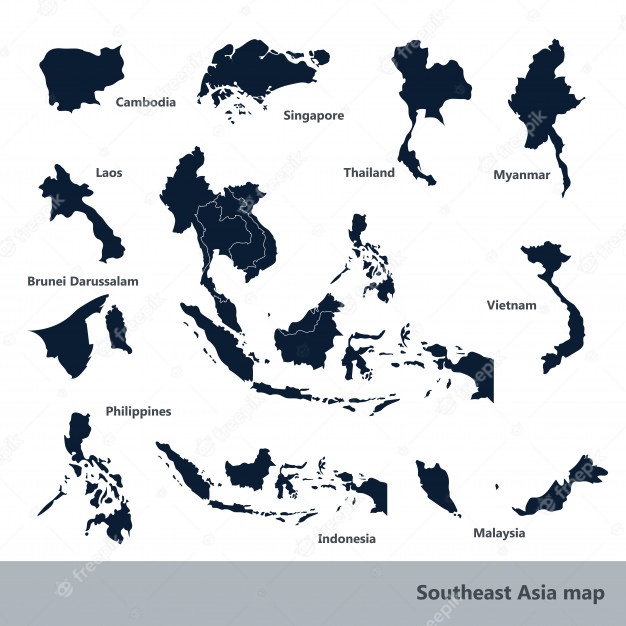 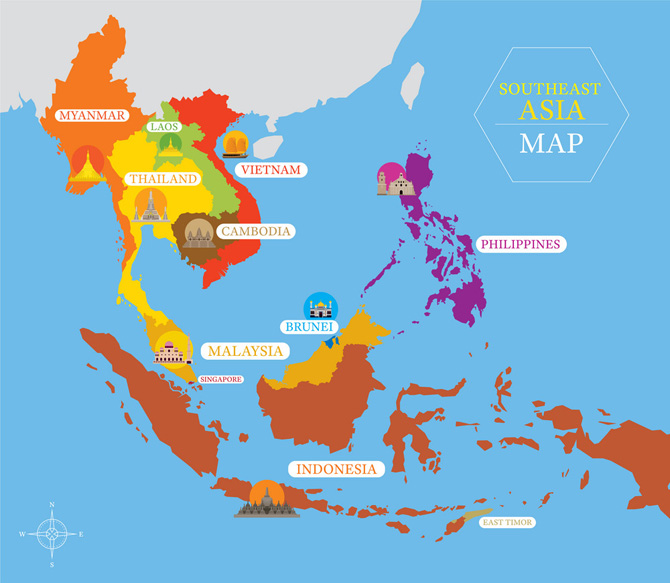 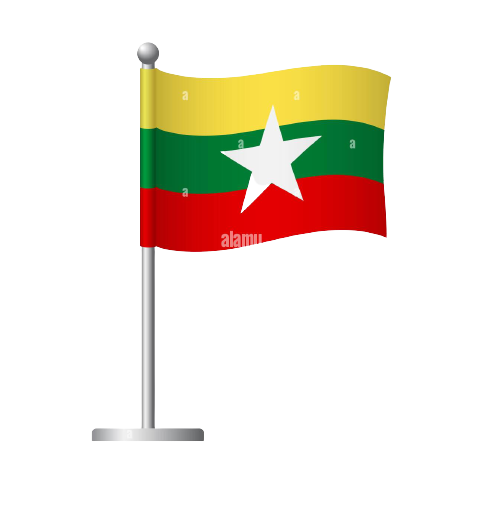 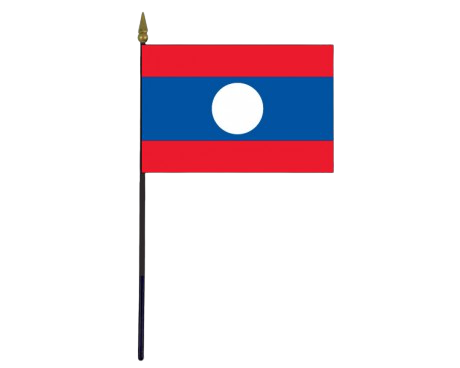 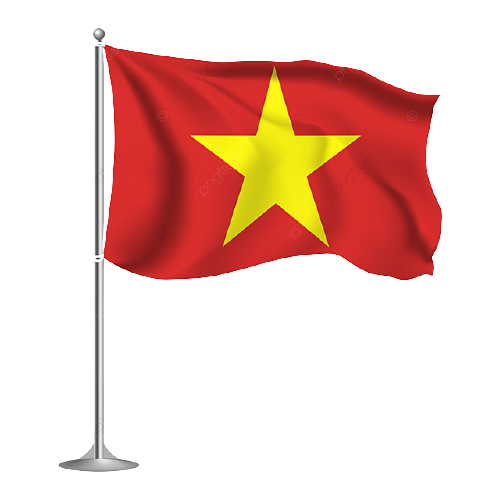 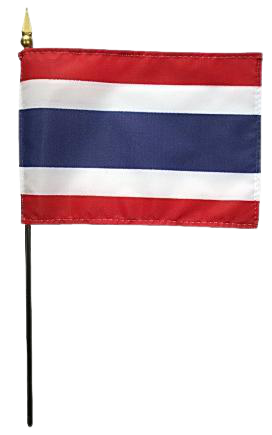 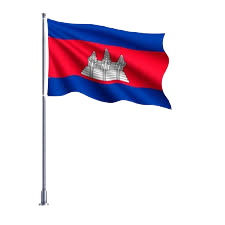 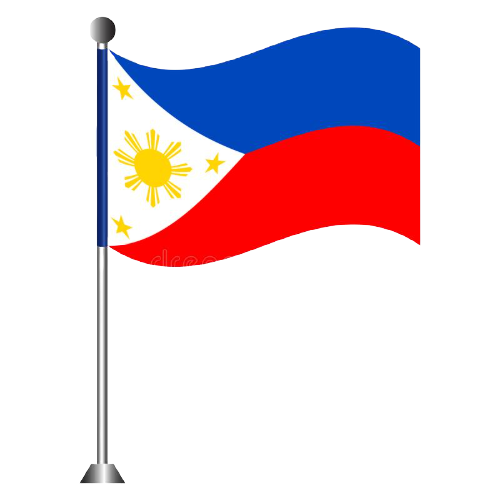 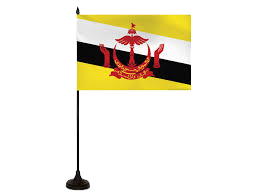 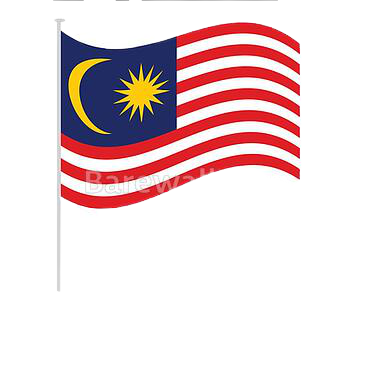 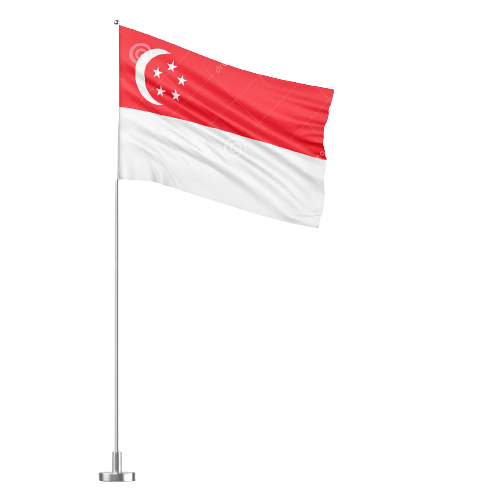 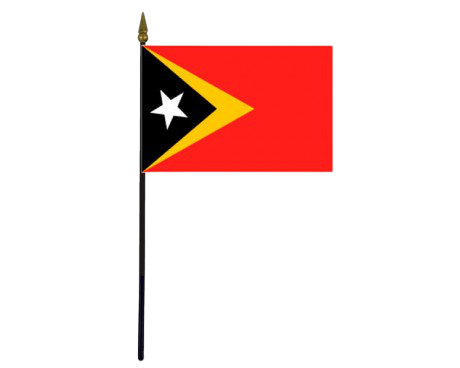 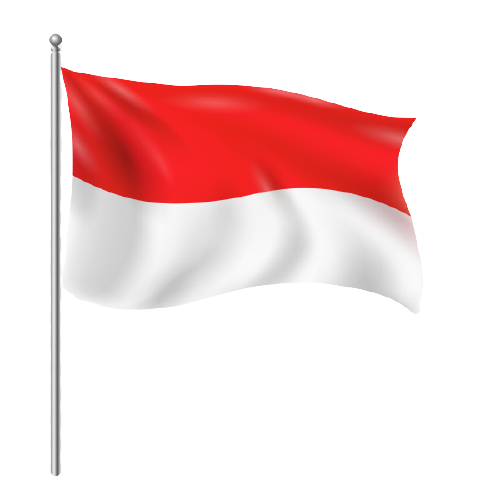 Bài 10
KHÁI QUÁT LỊCH SỬ ĐÔNG NAM Á
(TIẾT 1)
NỘI DUNG
1. Quá trình hình thành và phát triển của các quốc gia Đông Nam Á
2. Những thành tựu văn hóa tiêu biểu
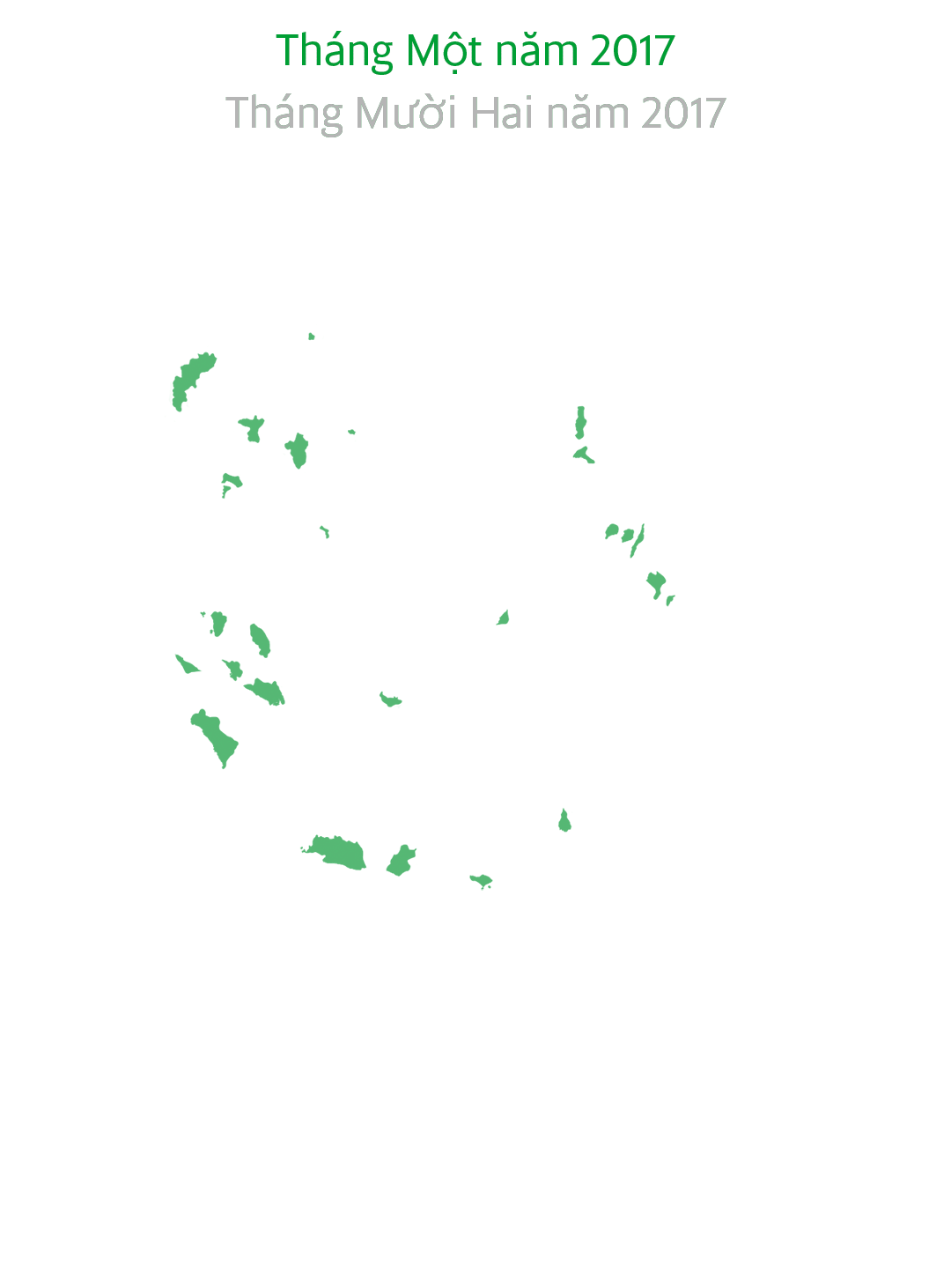 1. Quá trình hình thành và phát triển của các quốc gia Đông Nam Á
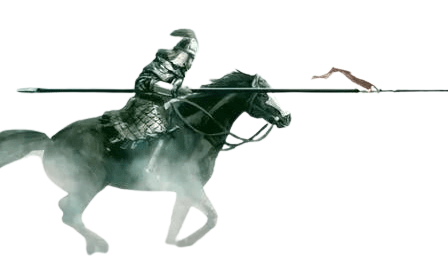 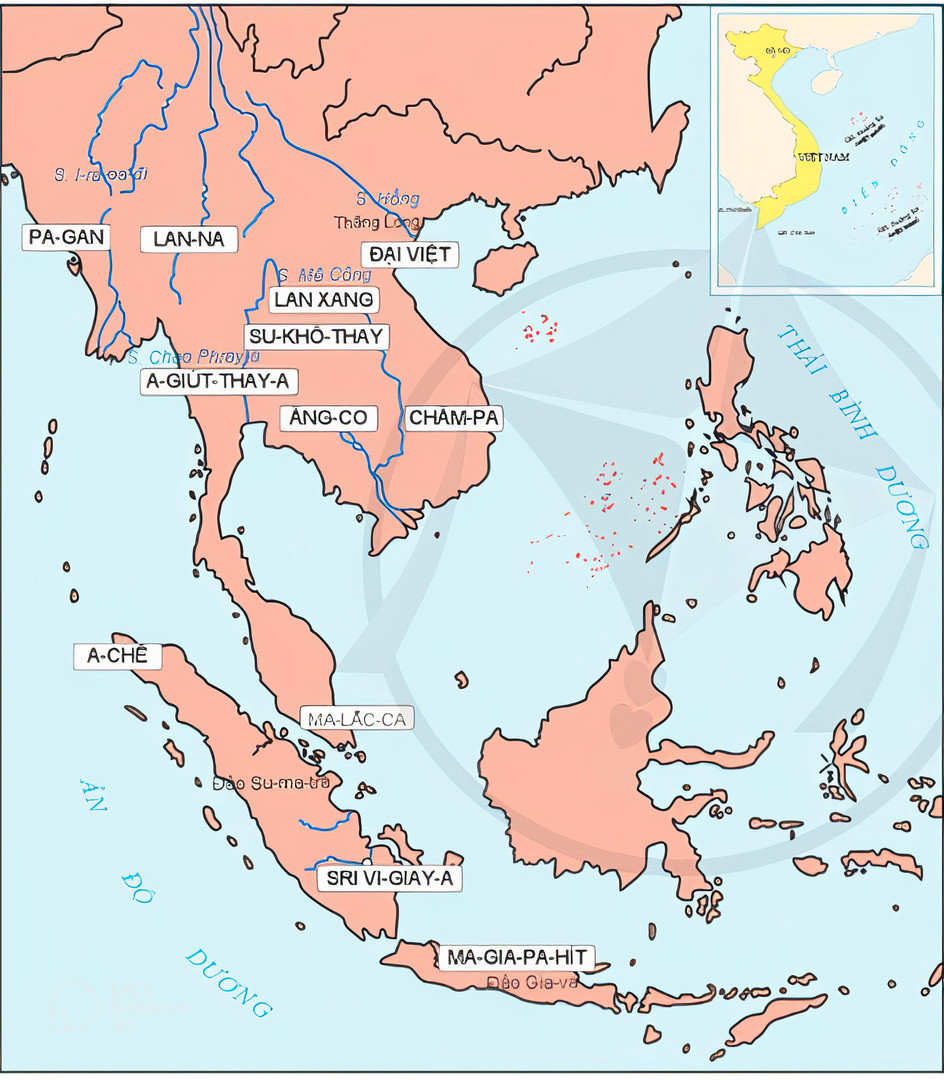 HÃY KỂ TÊN CÁC VƯƠNG QUỐC PHONG KIẾN Ở ĐÔNG NAM Á TỪ THẾ KỈ X ĐẾN THẾ KỈ XVI
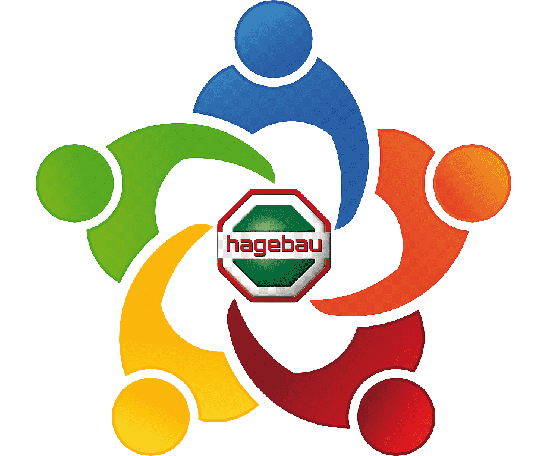 Các vương quốc tiêu biểu ở Đông Nam Á (thế kỉ X-XVI)
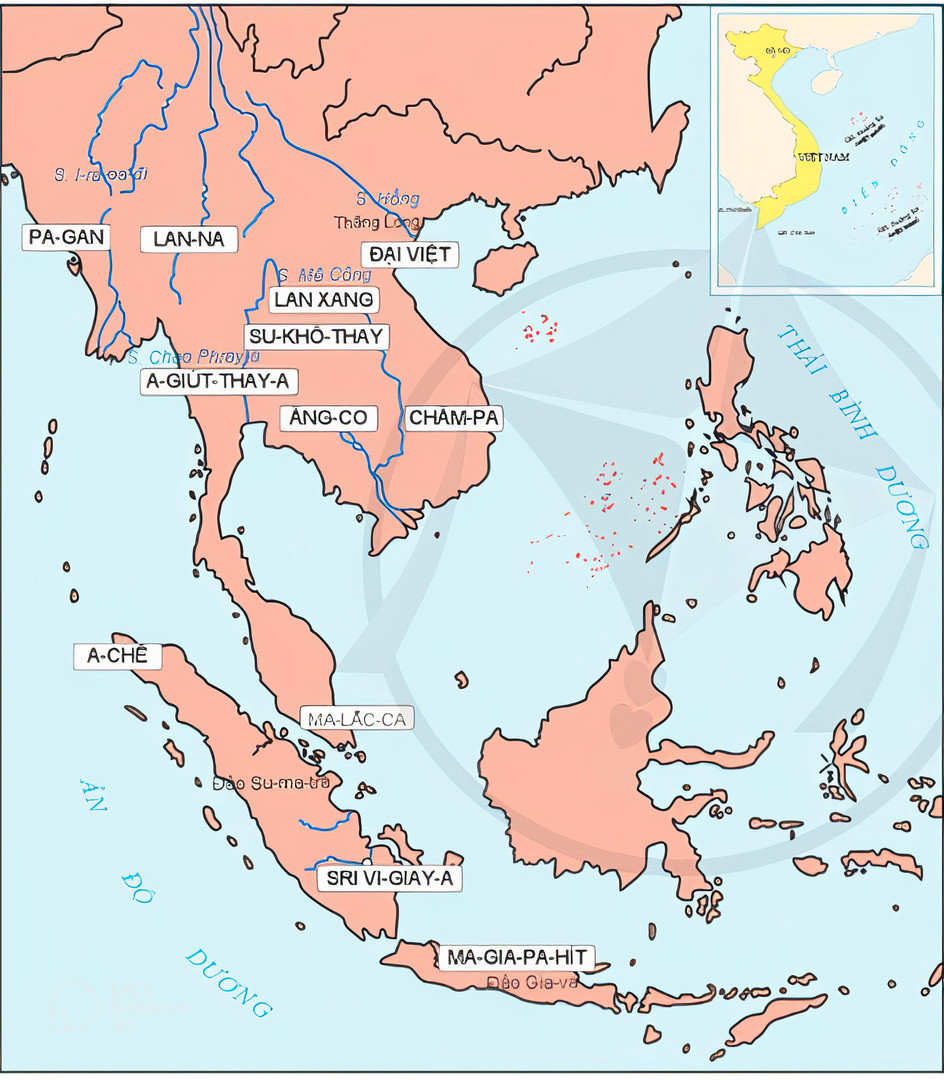 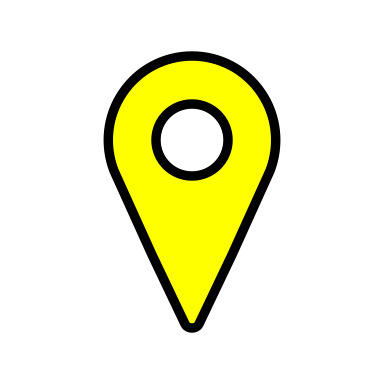 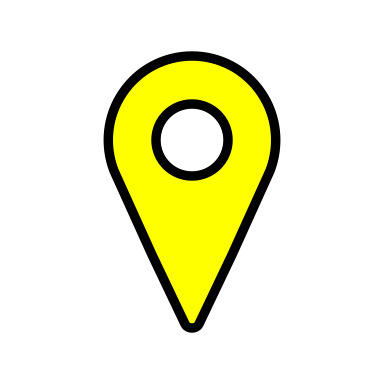 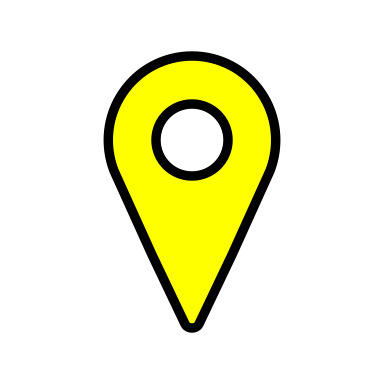 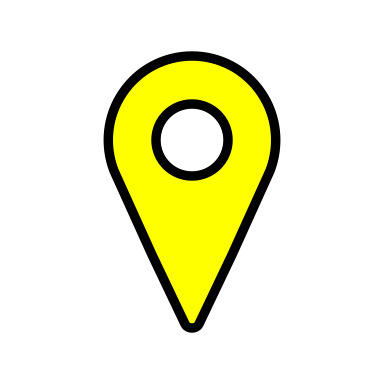 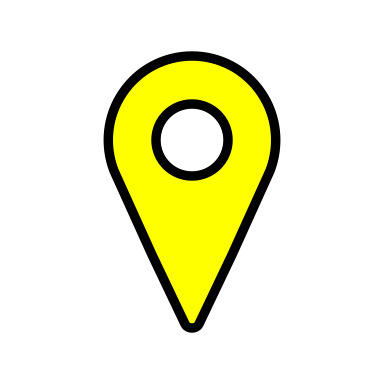 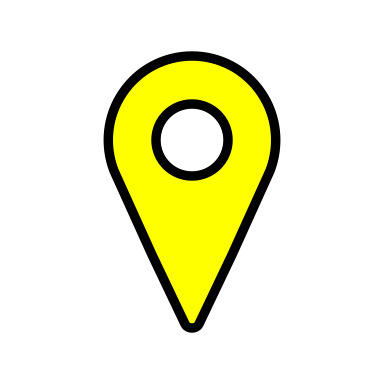 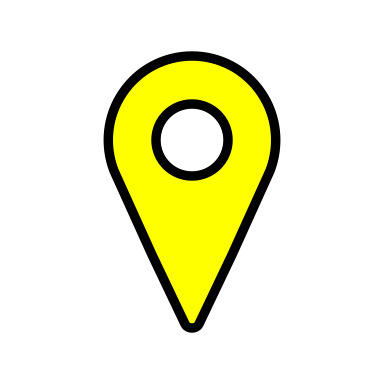 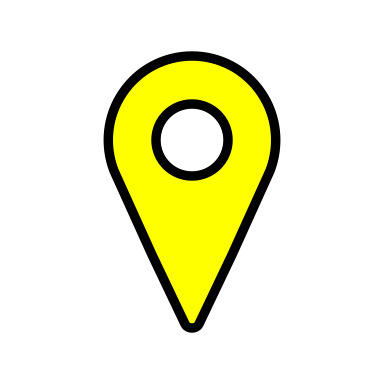 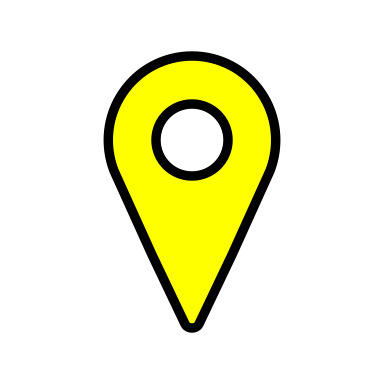 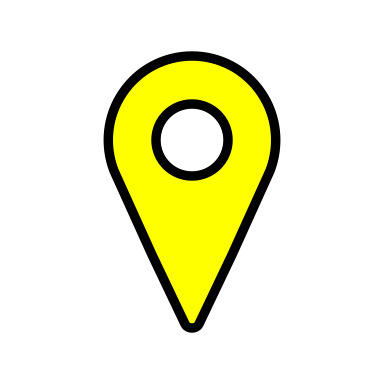 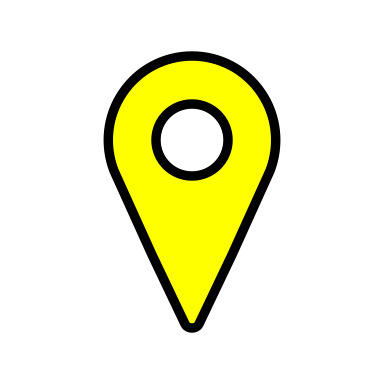 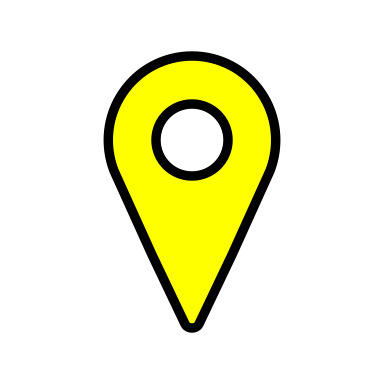 Các vương quốc tiêu biểu ở Đông Nam Á (thế kỉ X-XVI)
Các nhà nước phong kiến khu vực ngày càng được củng cố, phát triển về tổ chức hành chính, bộ máy quan lại, luật pháp
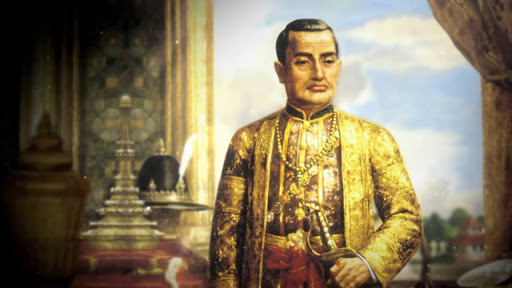 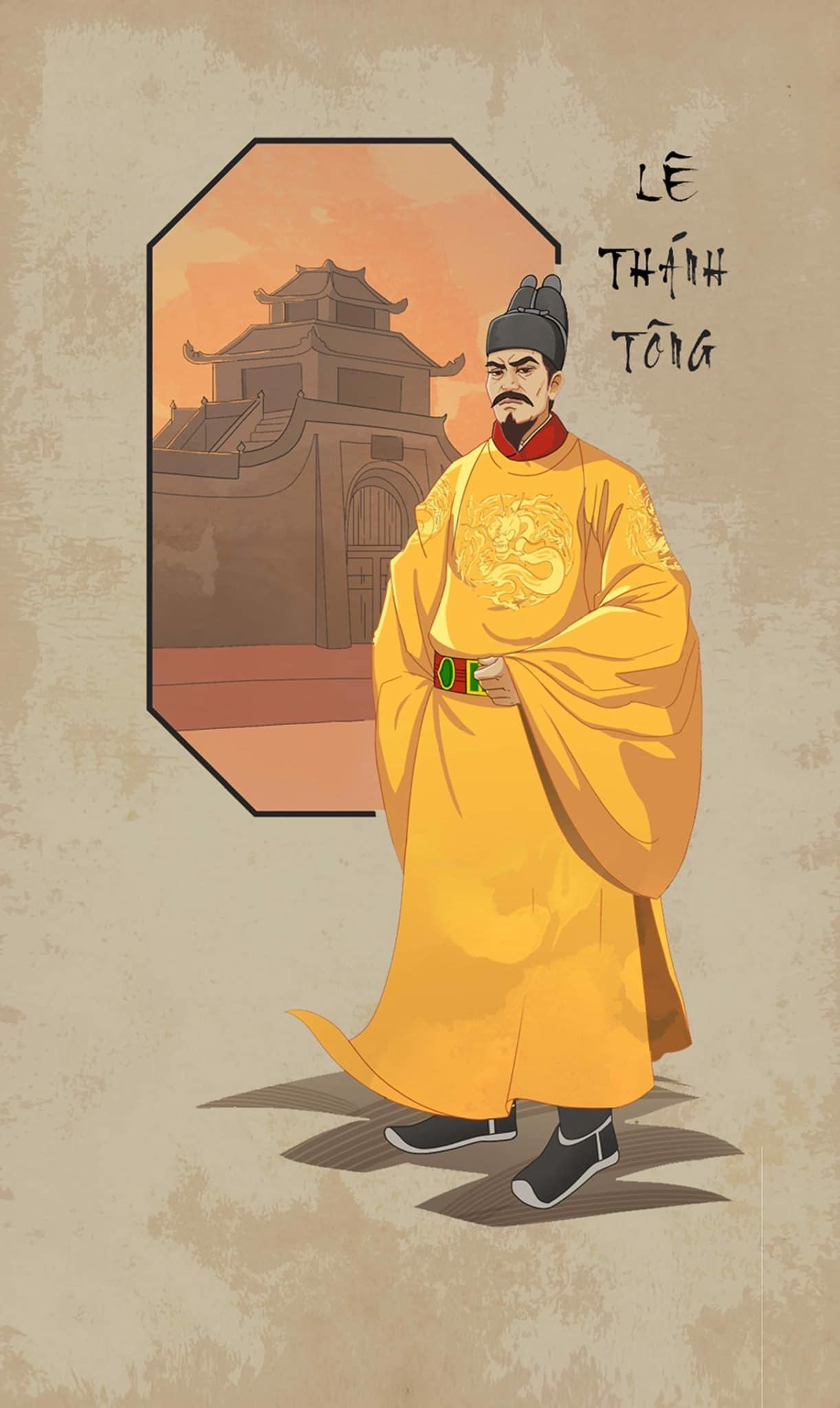 Vua Ra-ma-thi-bo-đi II
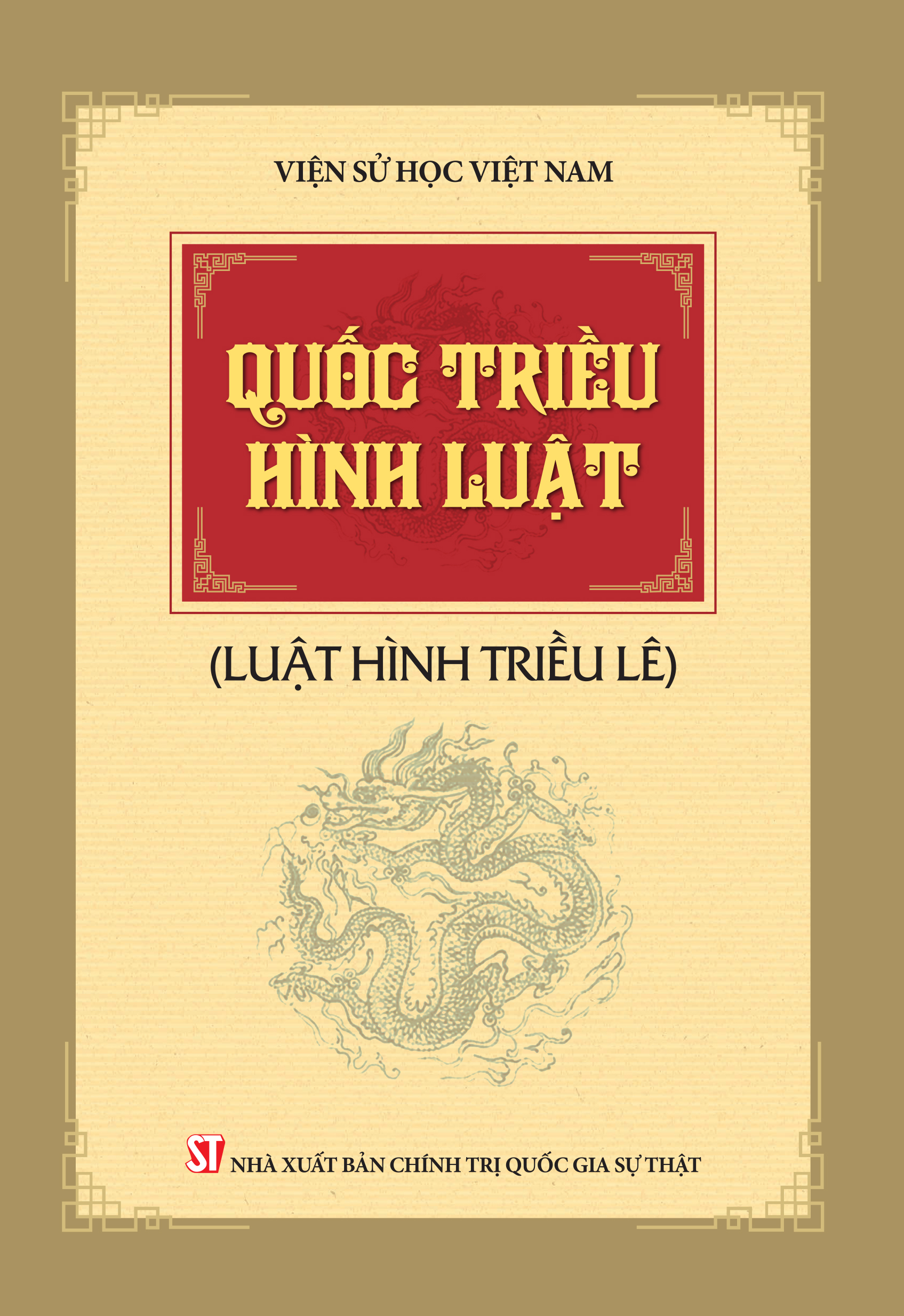 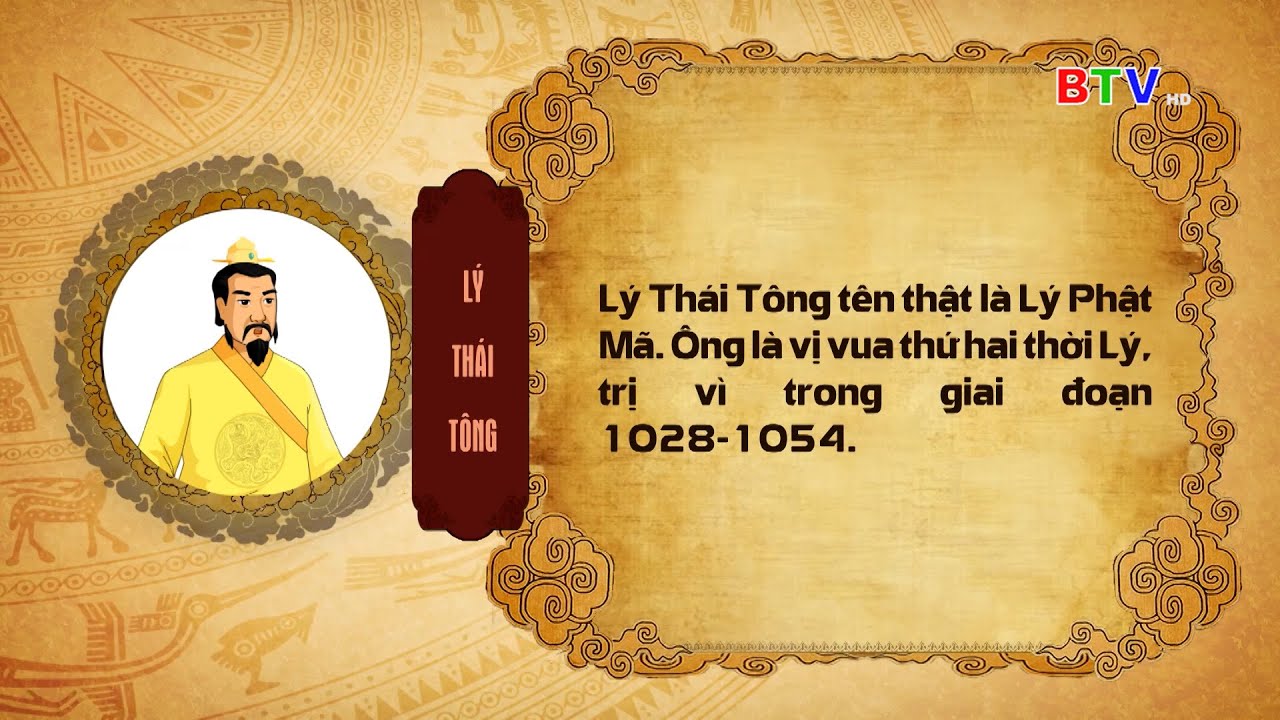 Năm 1042, Lý Thái Tông ban Hình thư
1. Quá trình hình thành và phát triển của các quốc gia Đông Nam Á
- Từ khoảng thế kỉ X đến thế kỉ XVI, hình thành nhiều vương quốc lớn: Vương quốc Pa-gan, Lan –na, Su-khô-thay, A-út-thay-a, Ma-lắc-ca….
- Các nhà nước phong kiến khu vực ngày càng được củng cố, phát triển về tổ chức hành chính, bộ máy quan lại, luật pháp.
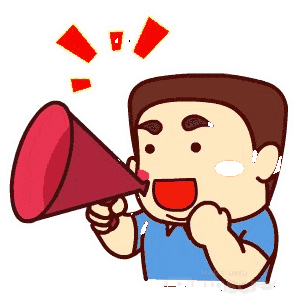 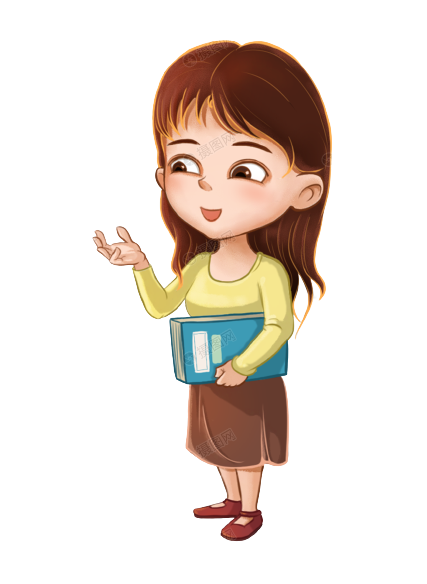 Kinh tế ở các vương quốc phong kiến ở Đông Nam Á thời kì này như thế nào?
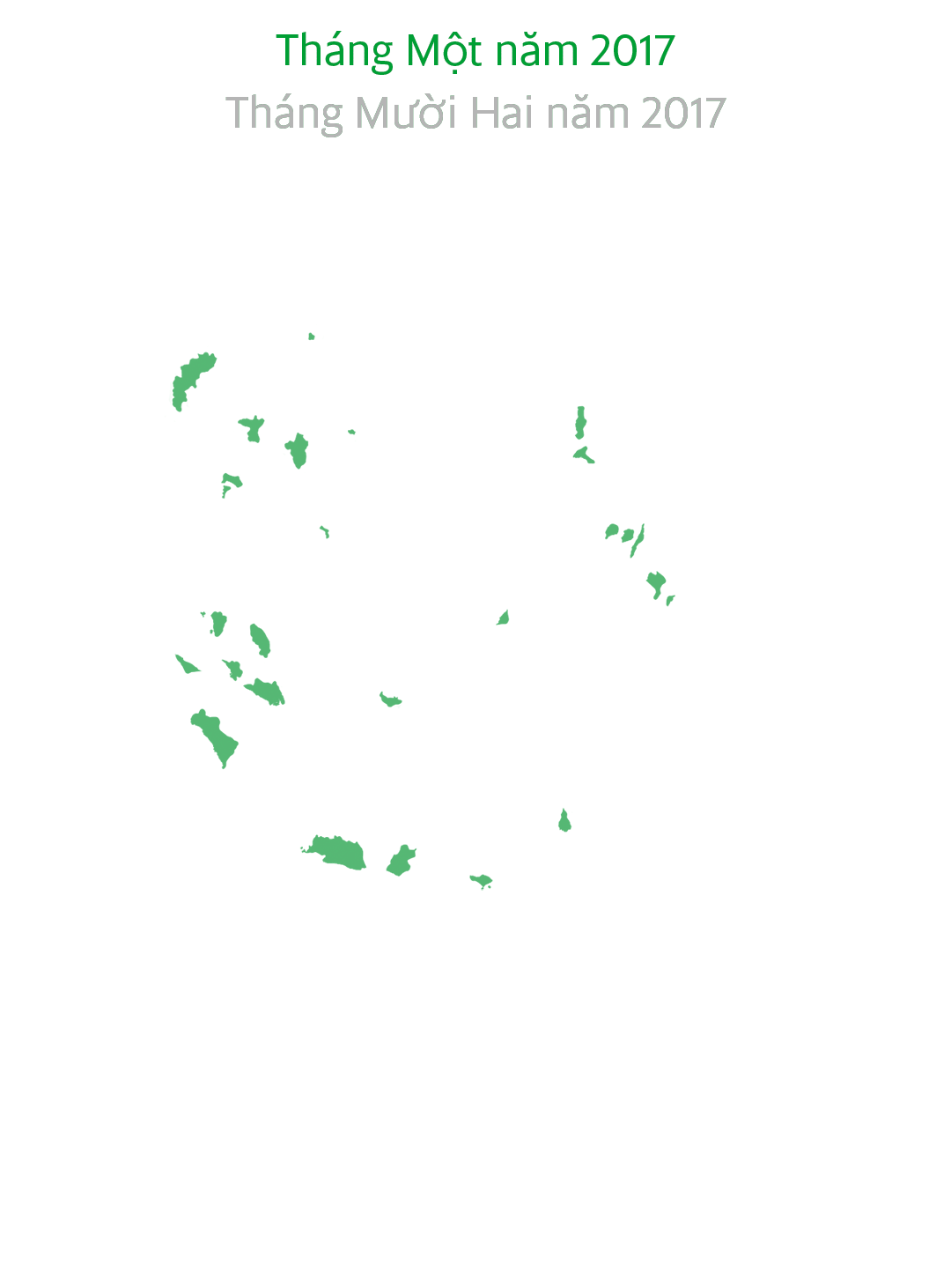 Kinh tế ở các vương quốc phong kiến ở Đông Nam Á thời kì này phát triển thịnh vượng
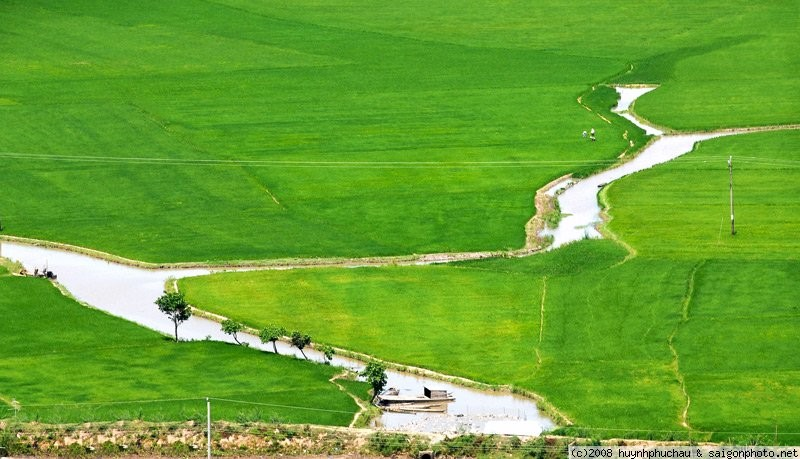 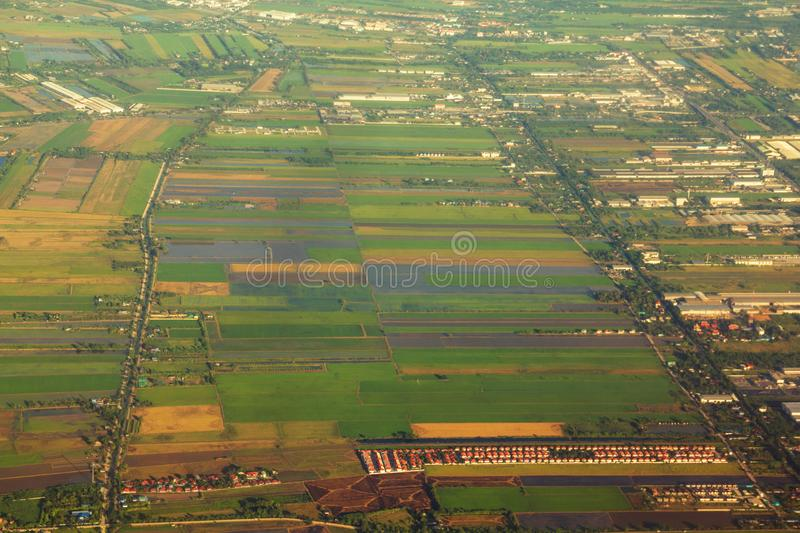 Đồng bằng sông Hồng
Đồng bằng Chao phray-a
Đông Nam Á là một thị trường thương mại sôi động nhất thế giới.
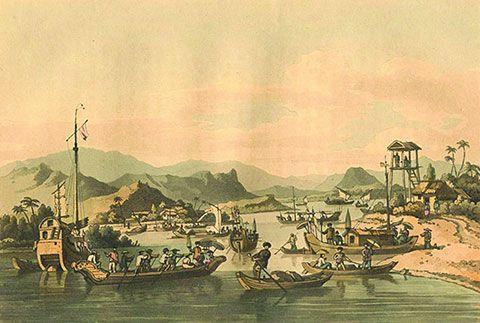 Tiêu biểu là ở Ma-lắc-ca
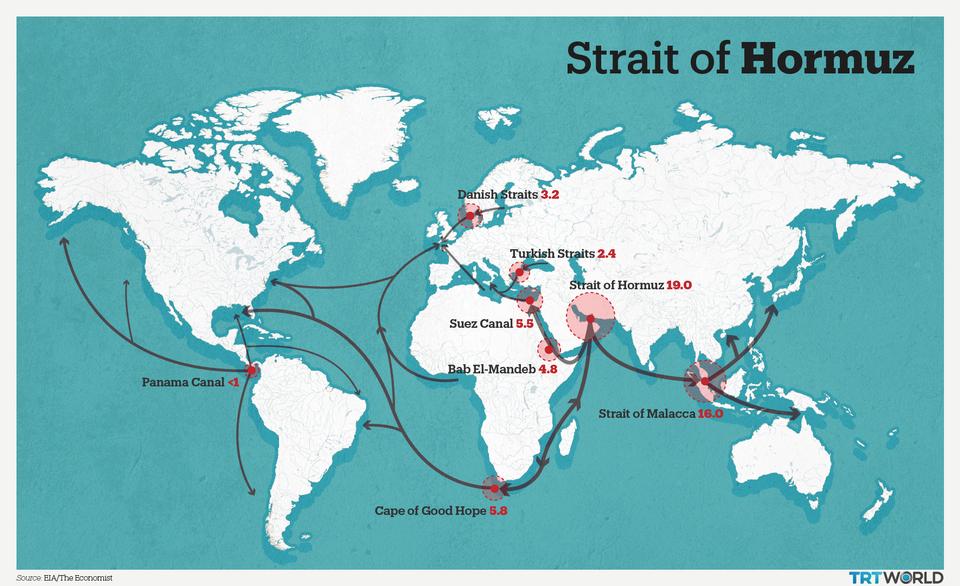 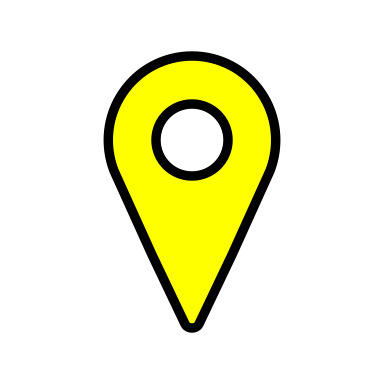 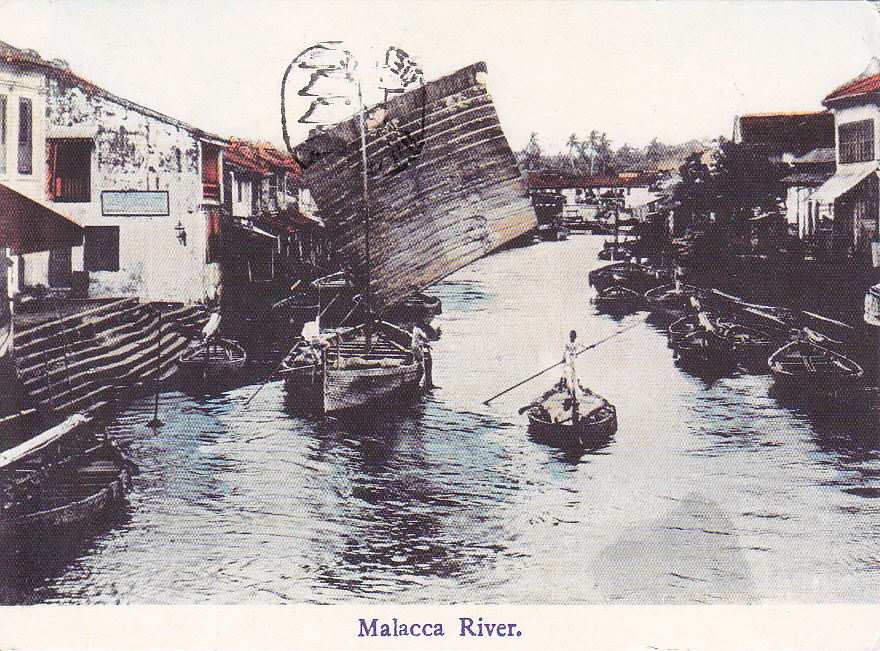 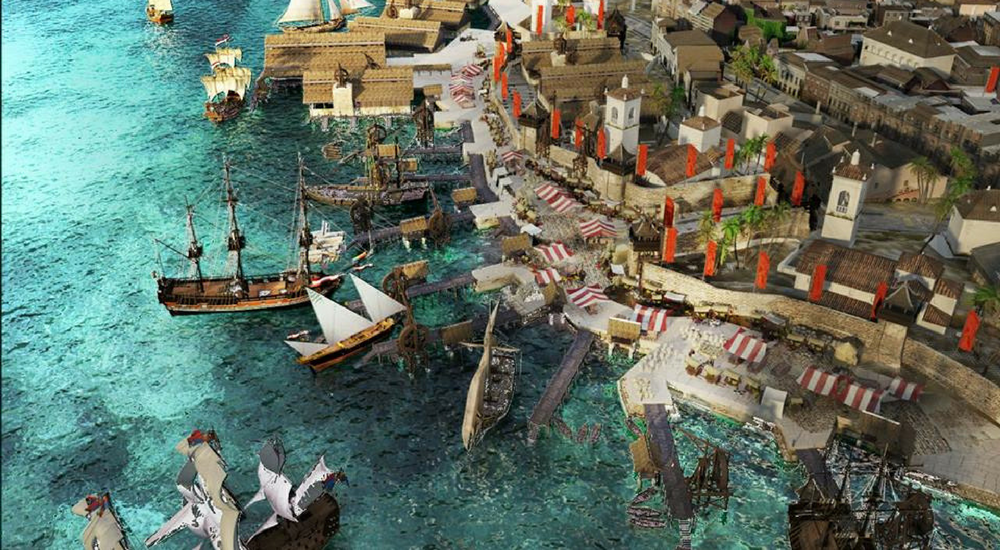 1. Quá trình hình thành và phát triển của các quốc gia Đông Nam Á
- Từ khoảng thế kỉ X đến thế kỉ XVI, hình thành nhiều vương quốc lớn: Vương quốc Pa-gan, Lan –na, Su-khô-thay, A-út-thay-a, Ma-lắc-ca….
- Các nhà nước phong kiến khu vực ngày càng được củng cố, phát triển về tổ chức hành chính, bộ máy quan lại, luật pháp.
- Về kinh tế: Sản xuất nông nghiệp được mở rộng. Thủ công nghiệp phát triển. Thương nghiệp: Đông Nam Á là một thị trường thương mại sôi động nhất thế giới.
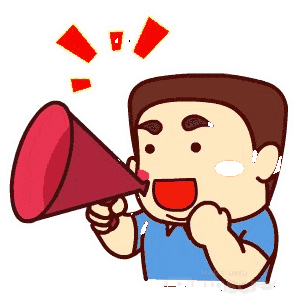 LUYỆN TẬP
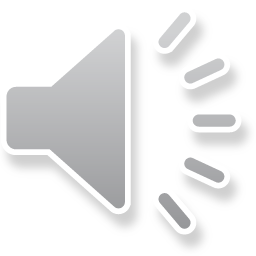 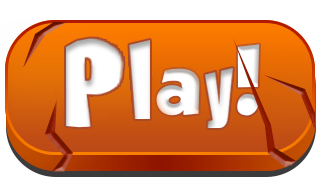 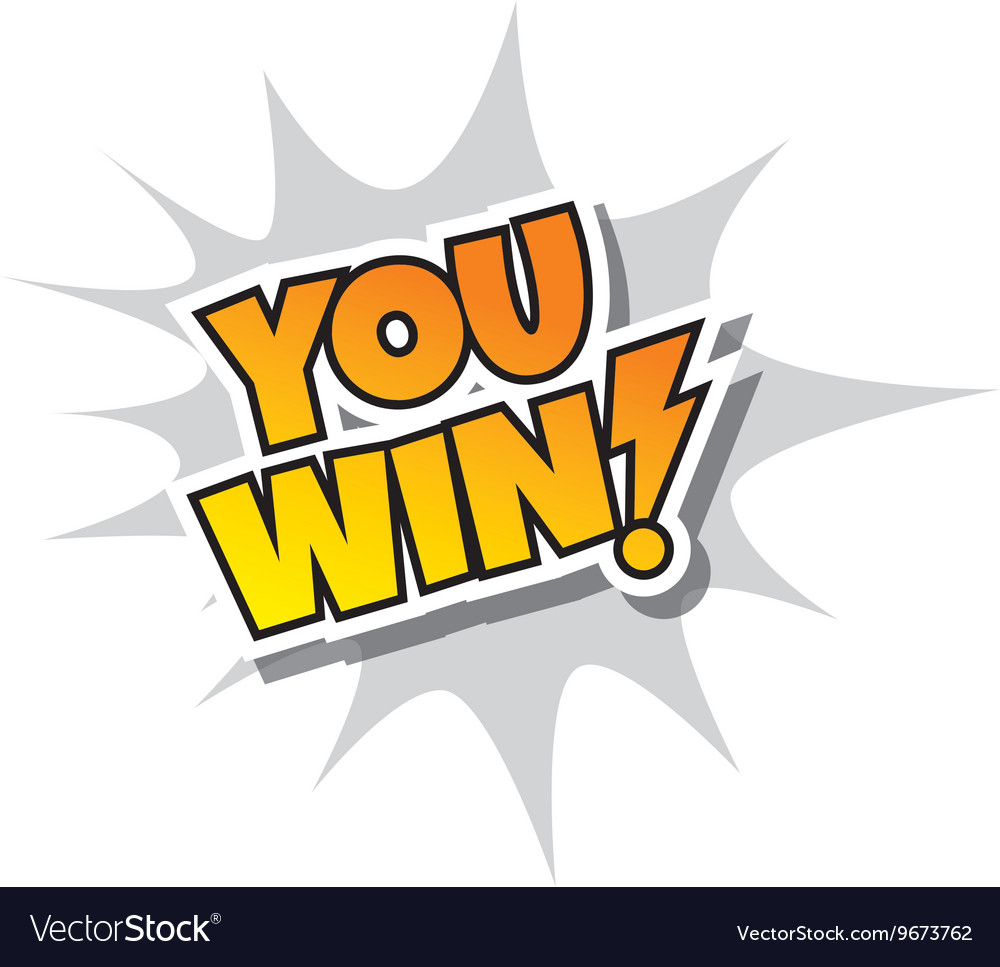 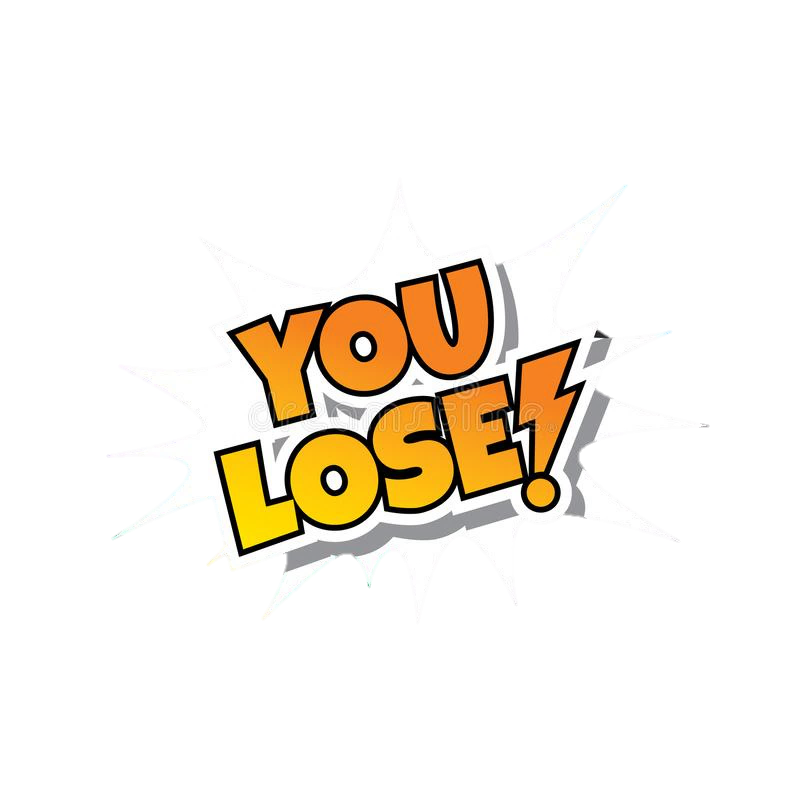 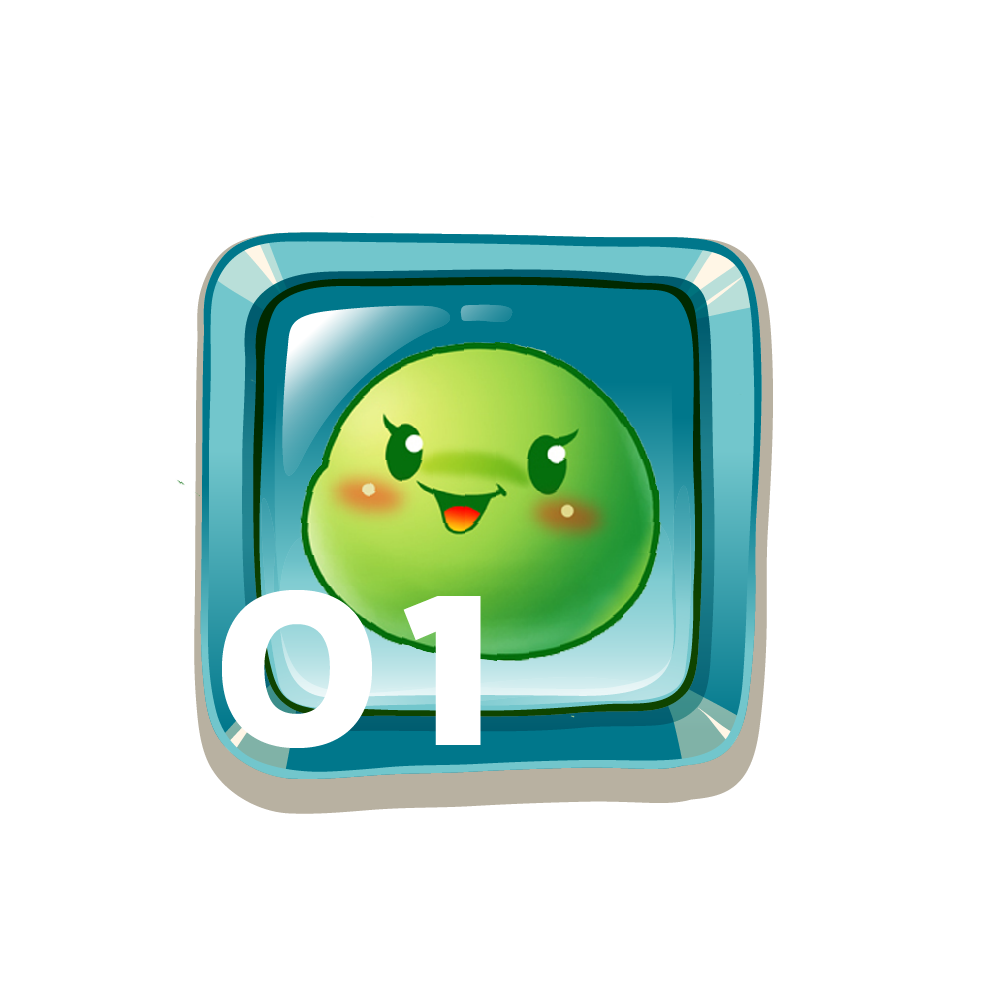 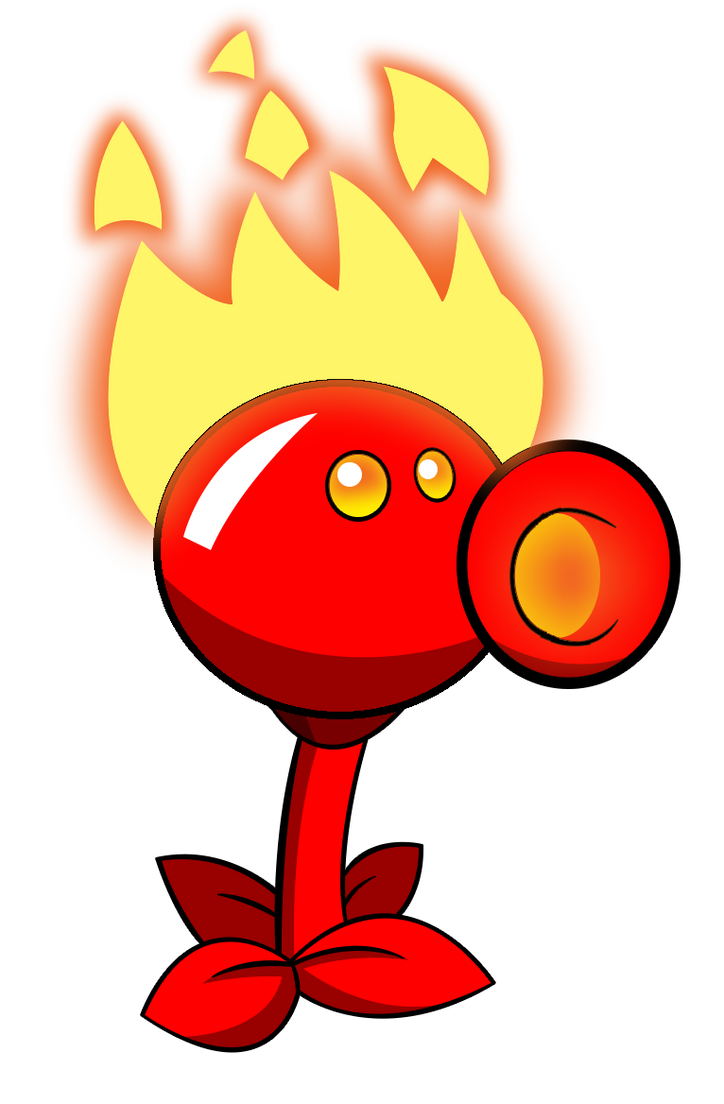 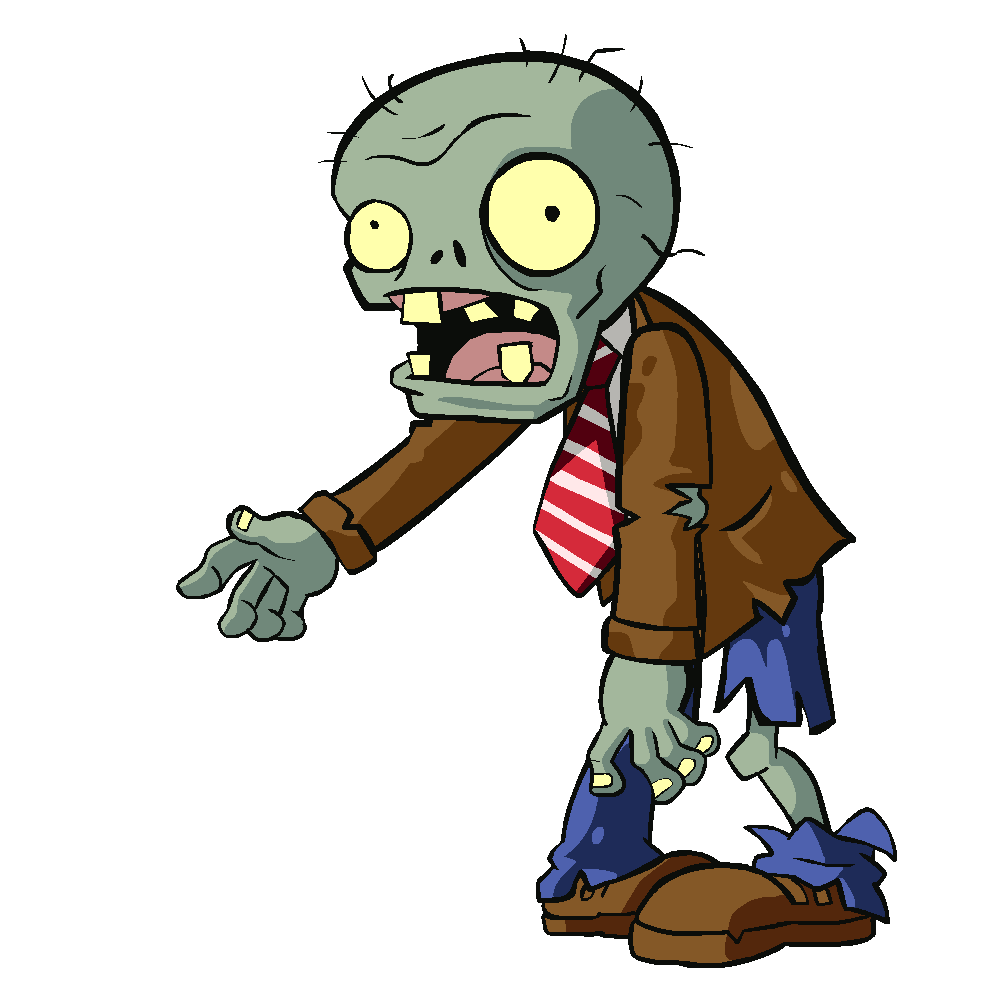 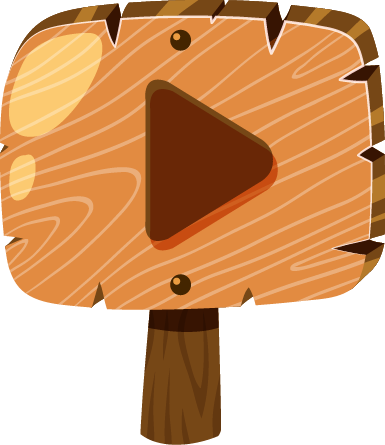 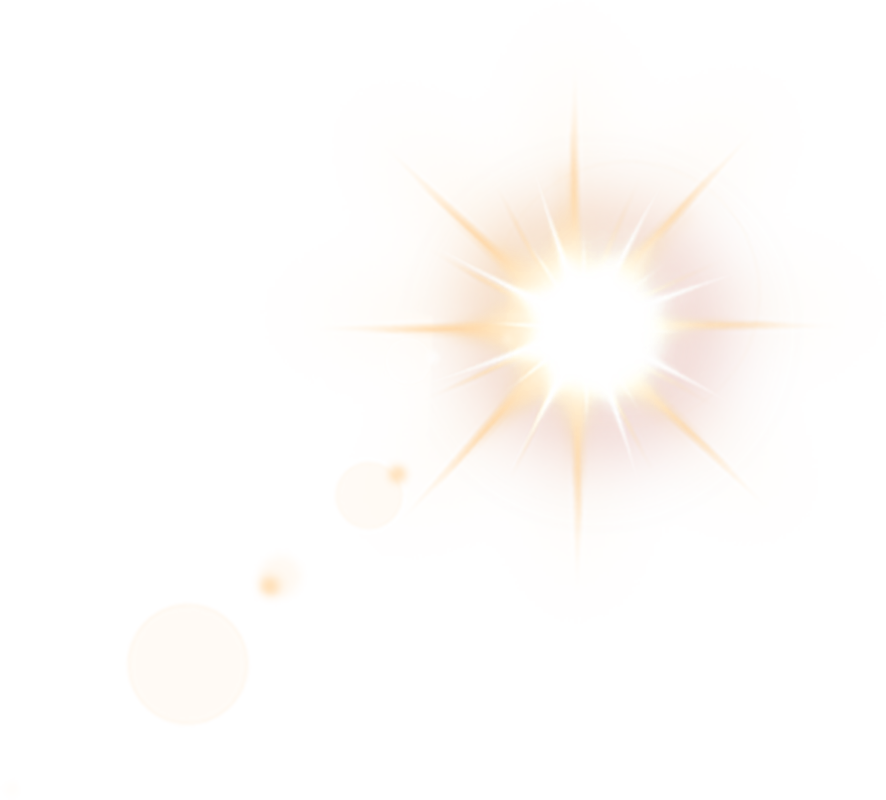 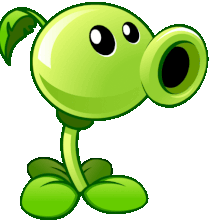 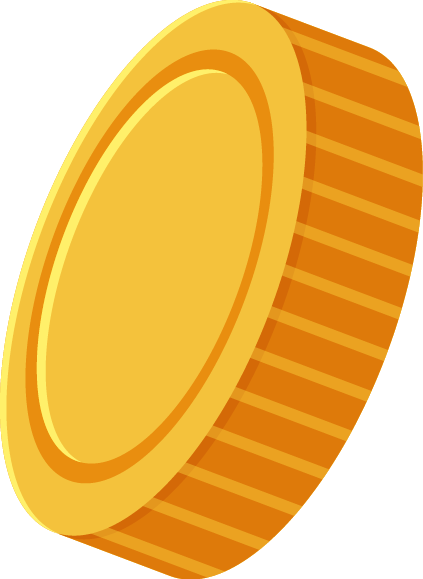 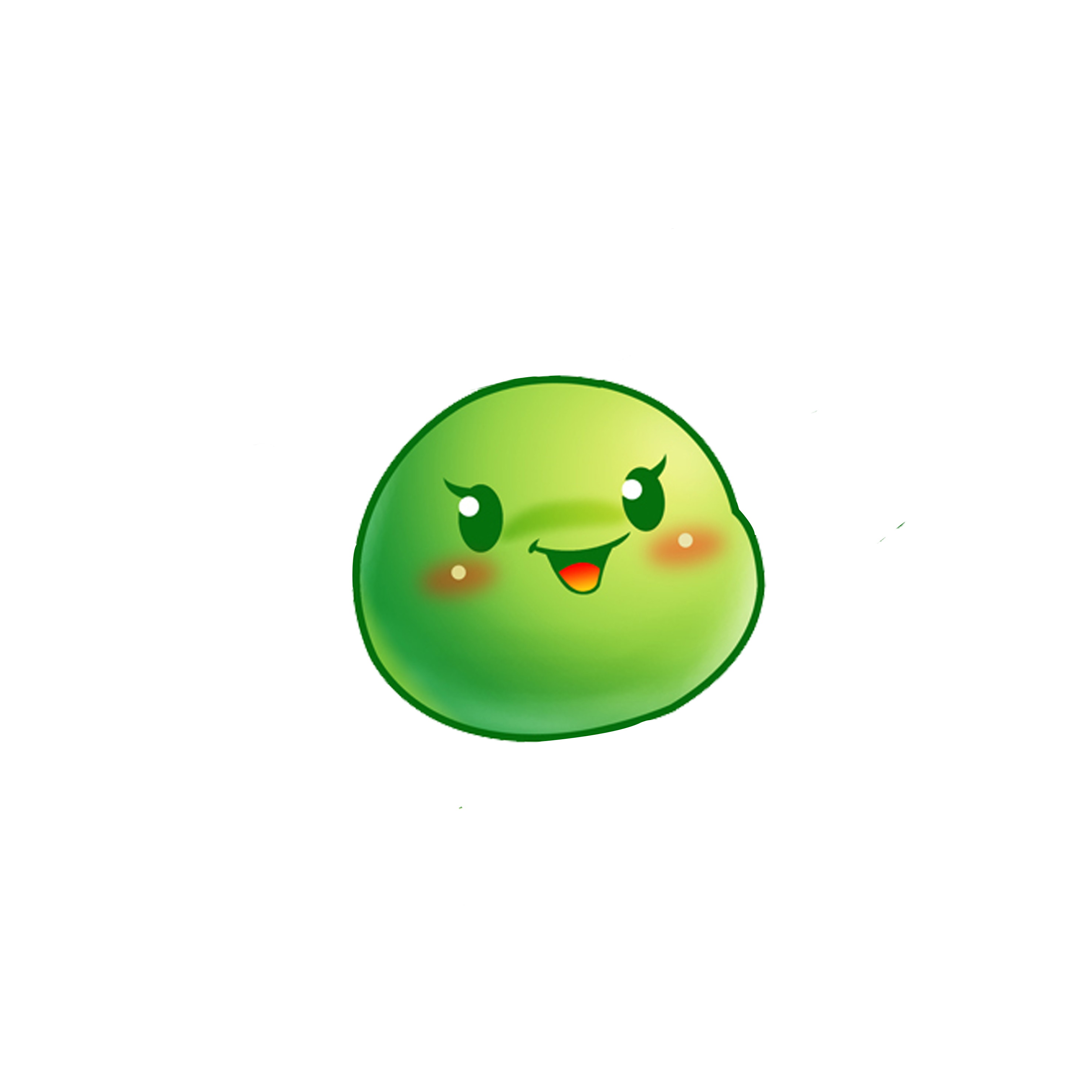 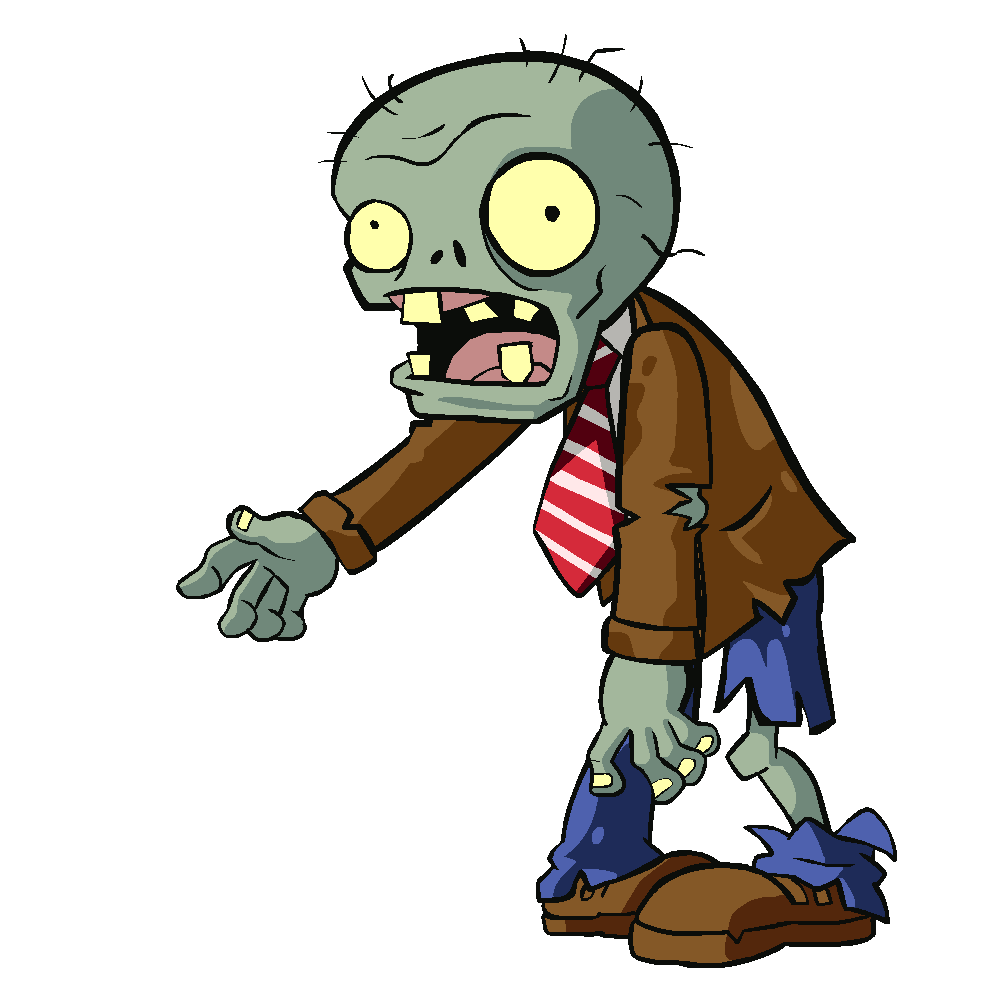 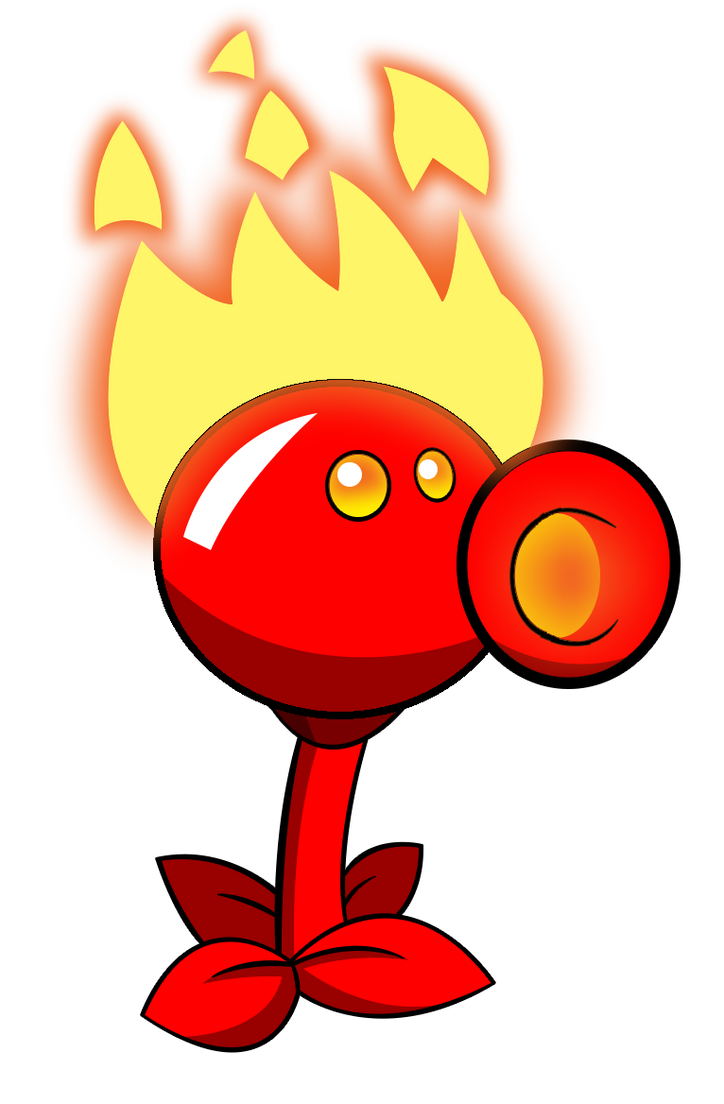 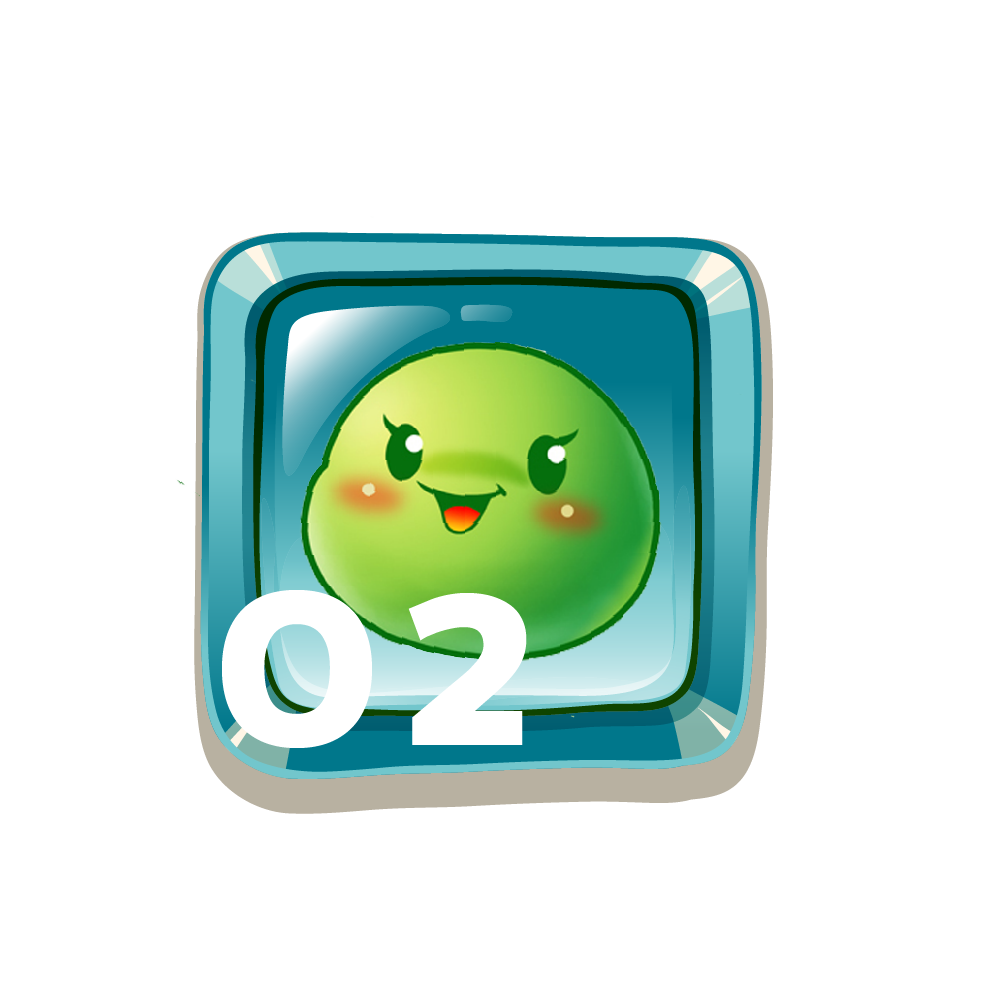 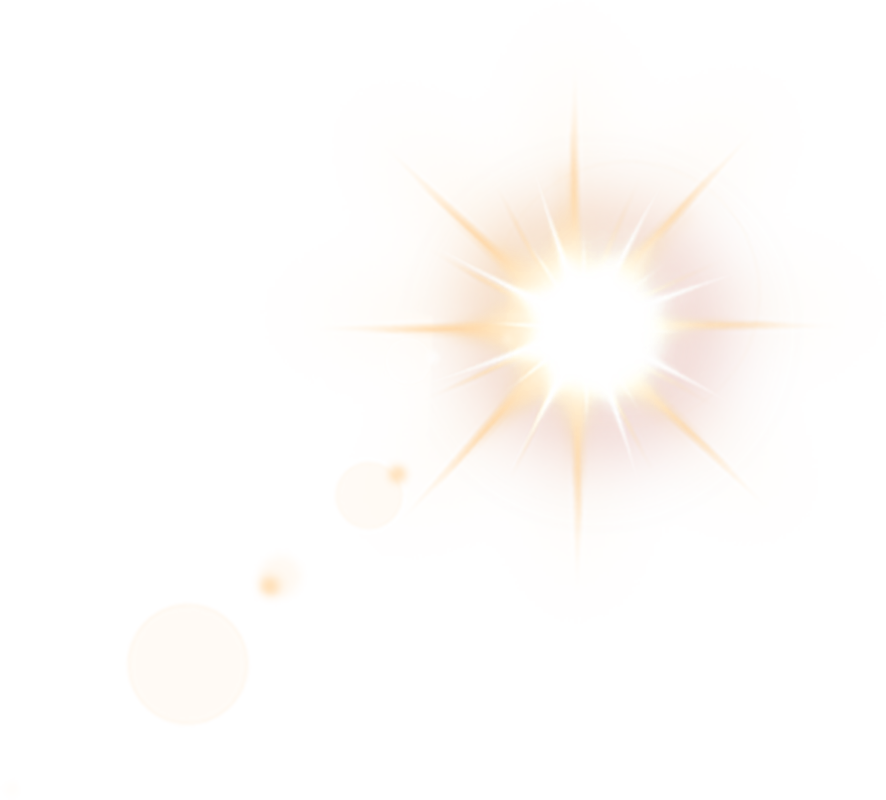 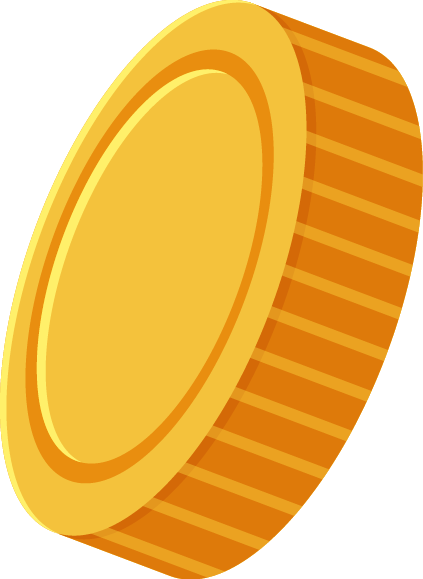 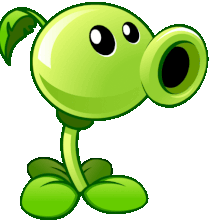 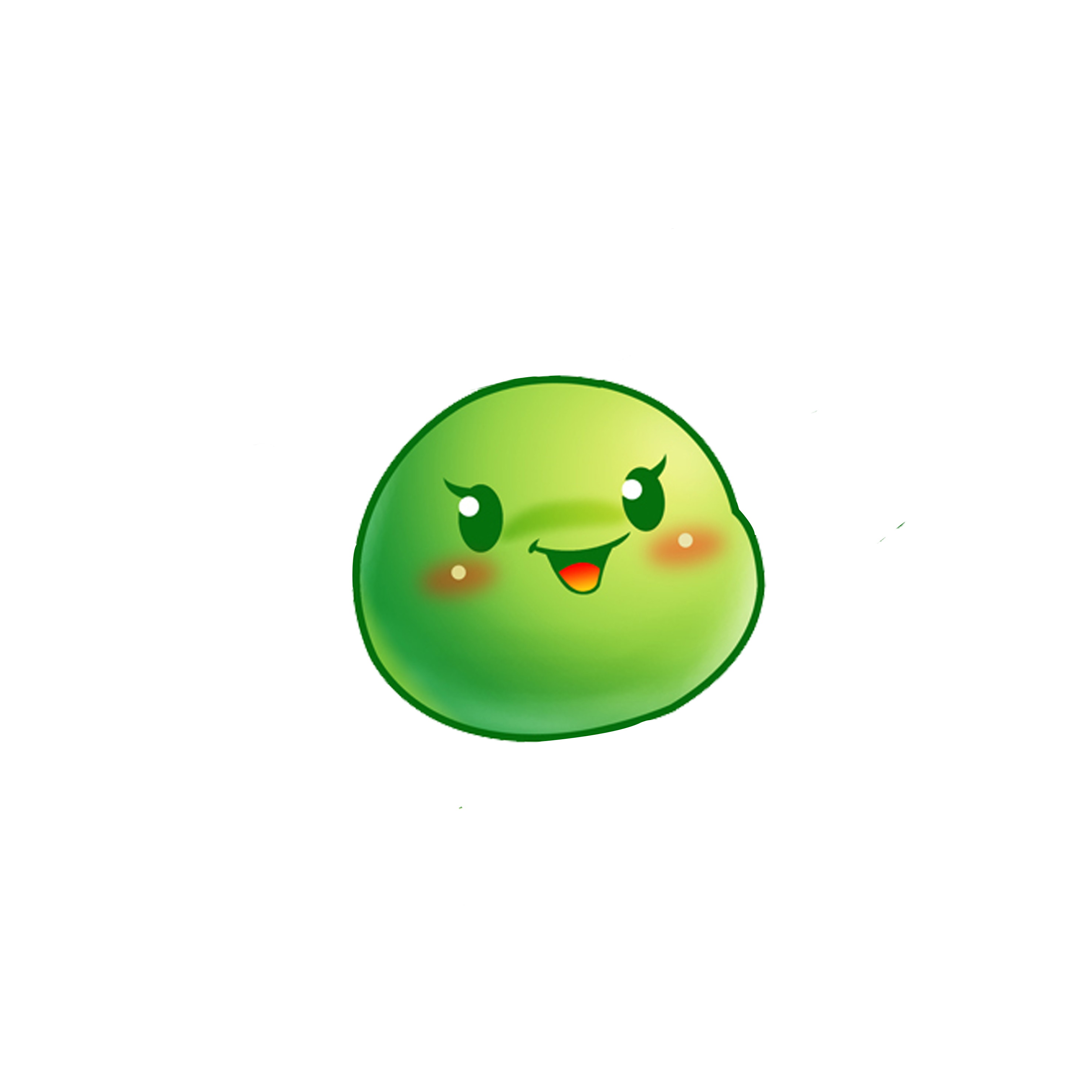 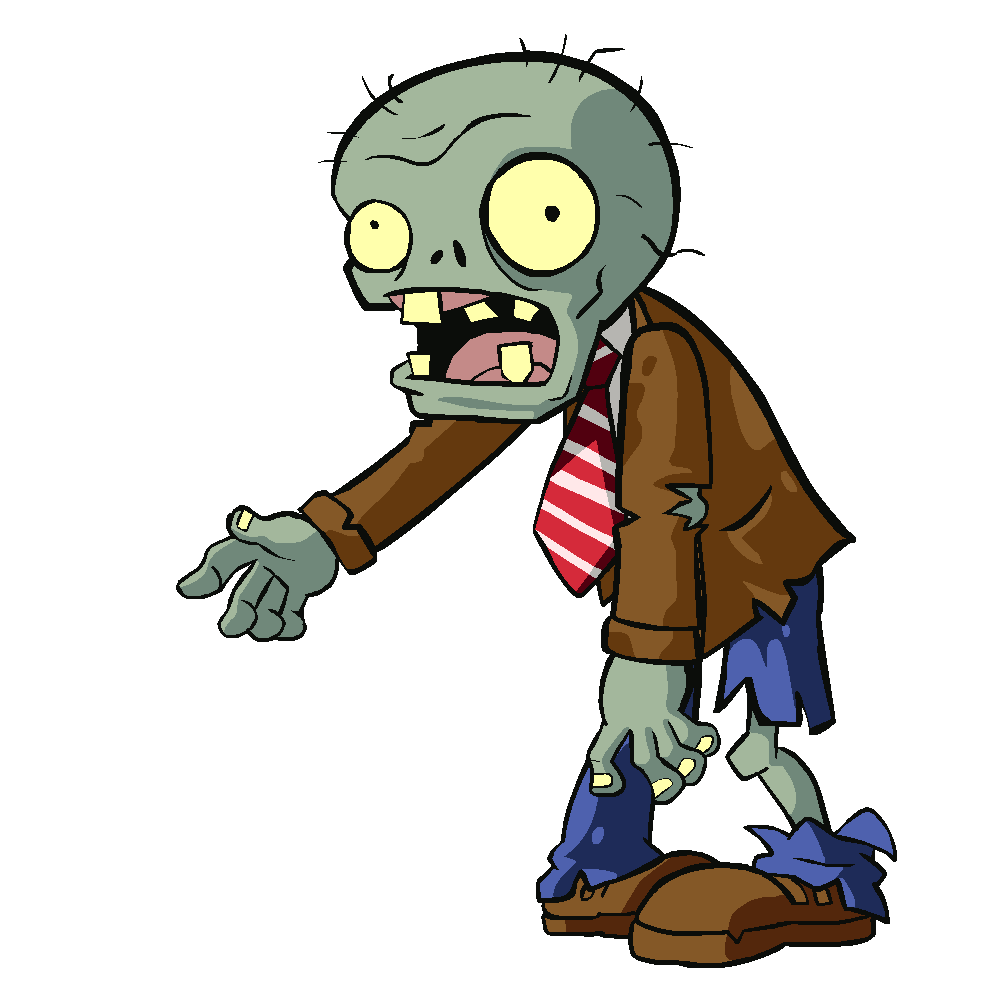 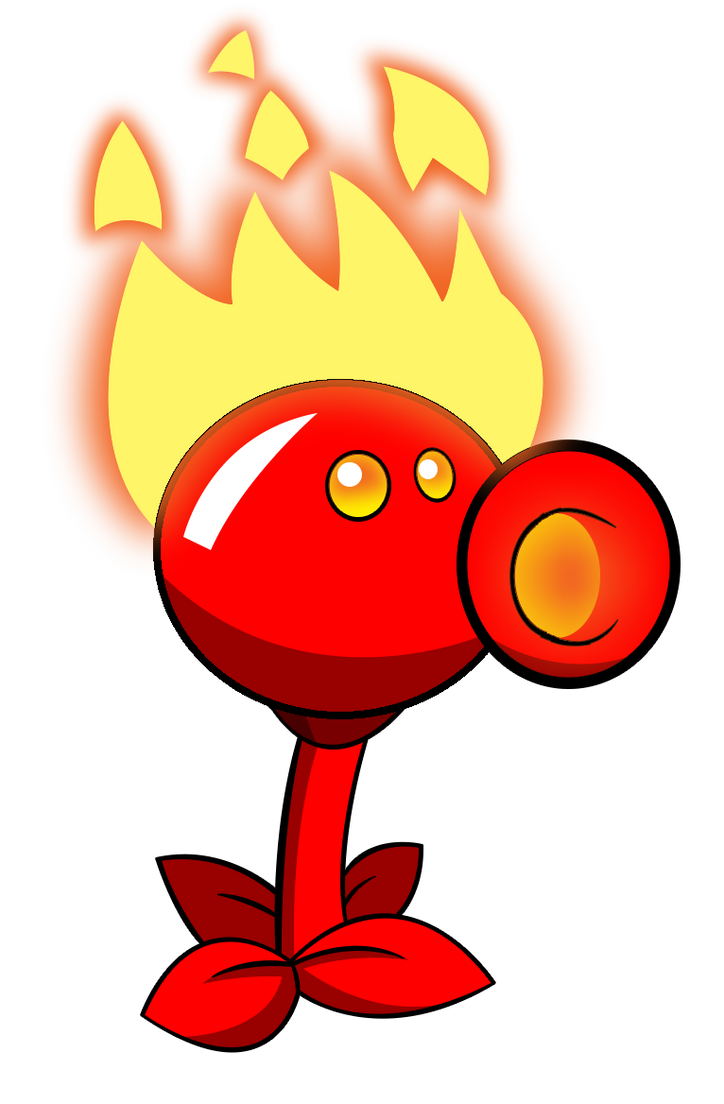 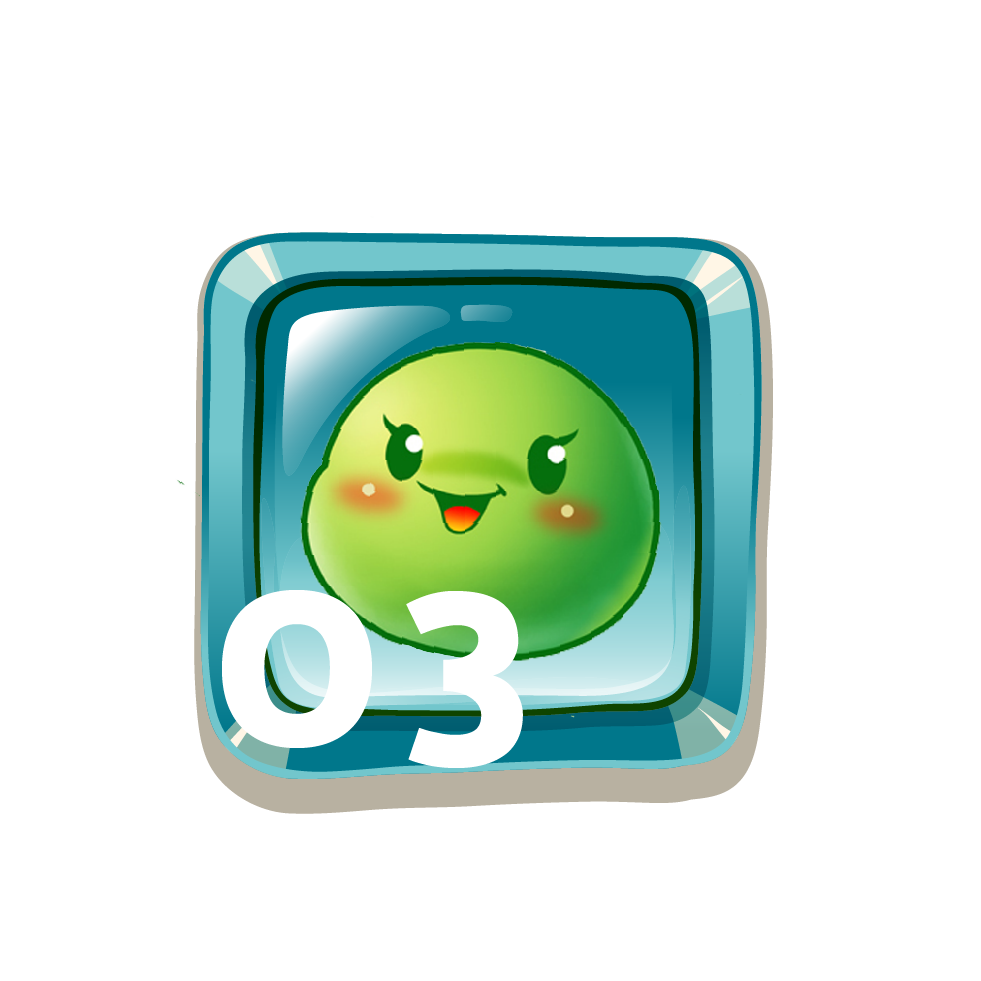 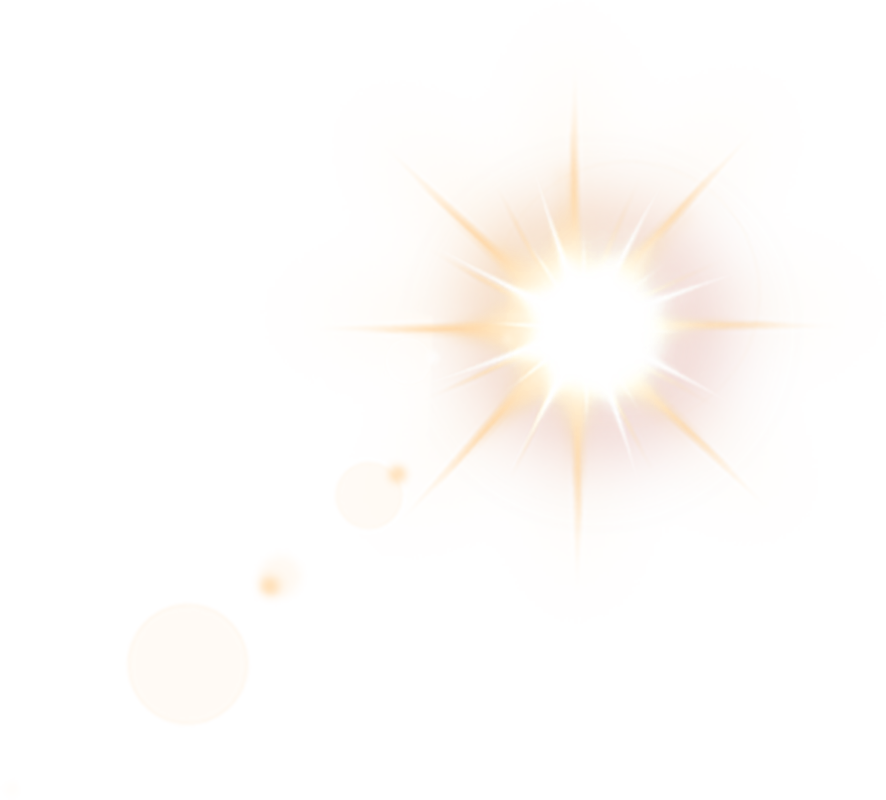 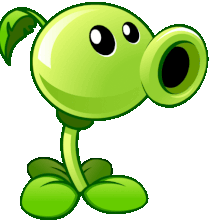 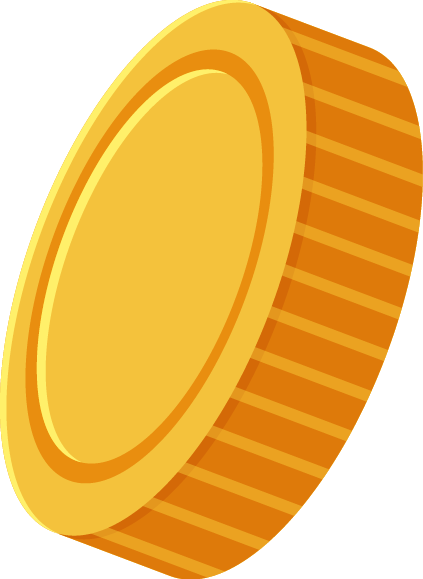 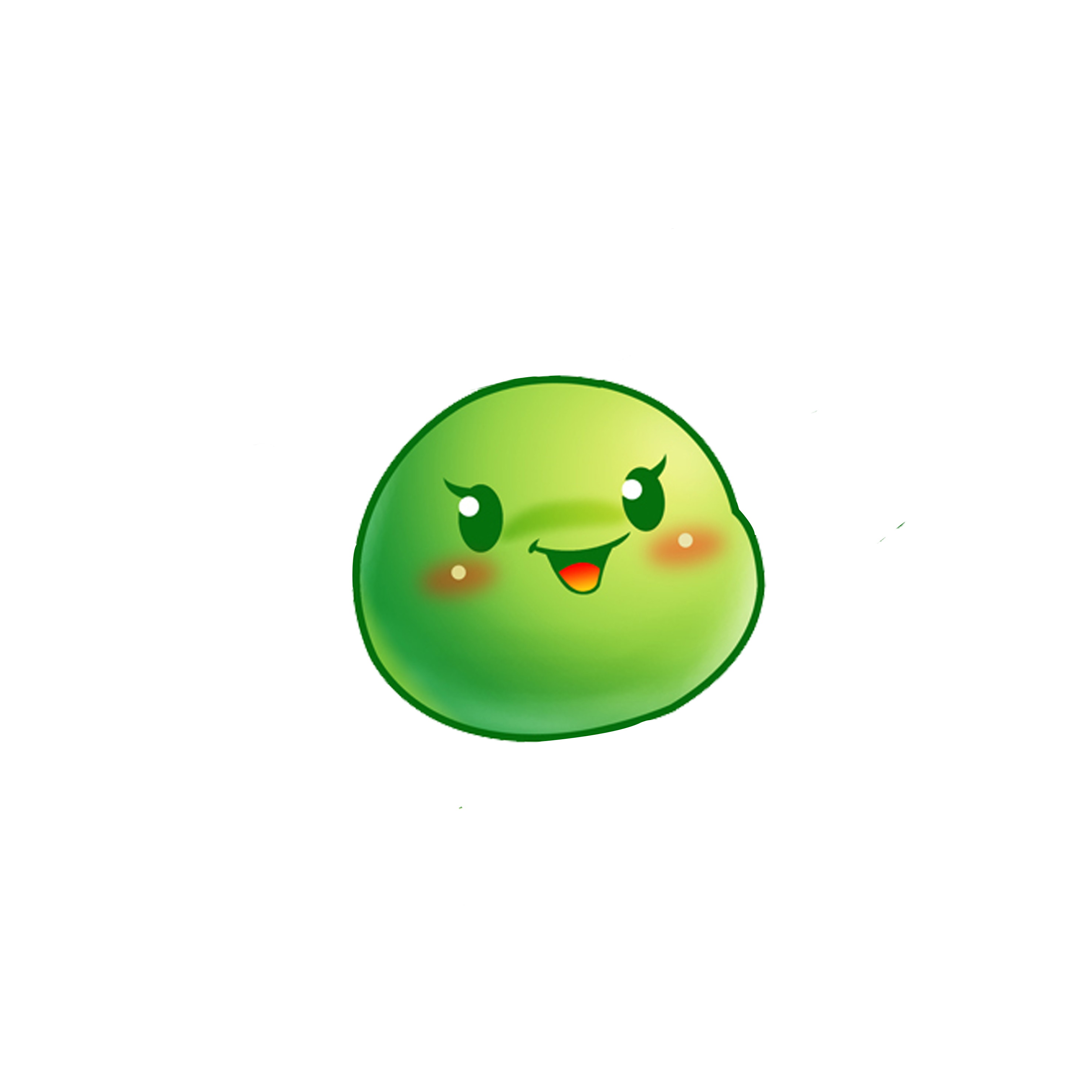 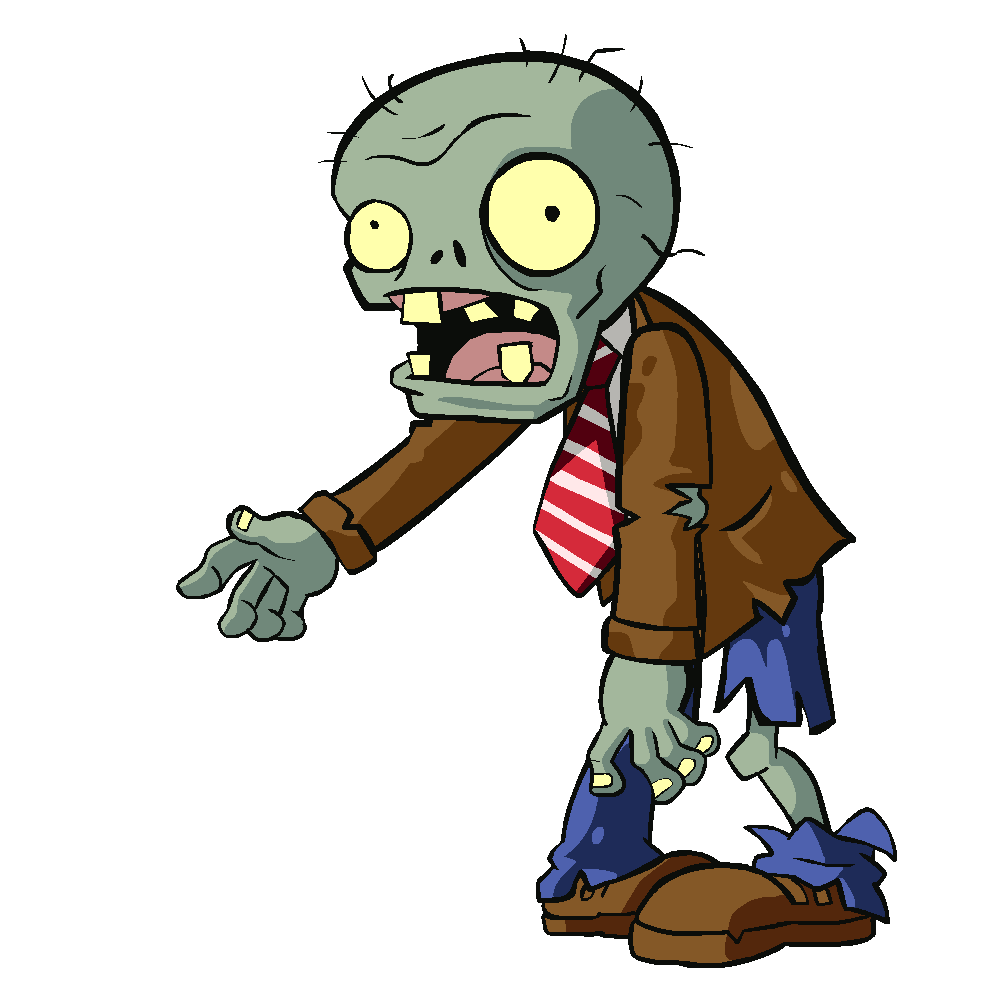 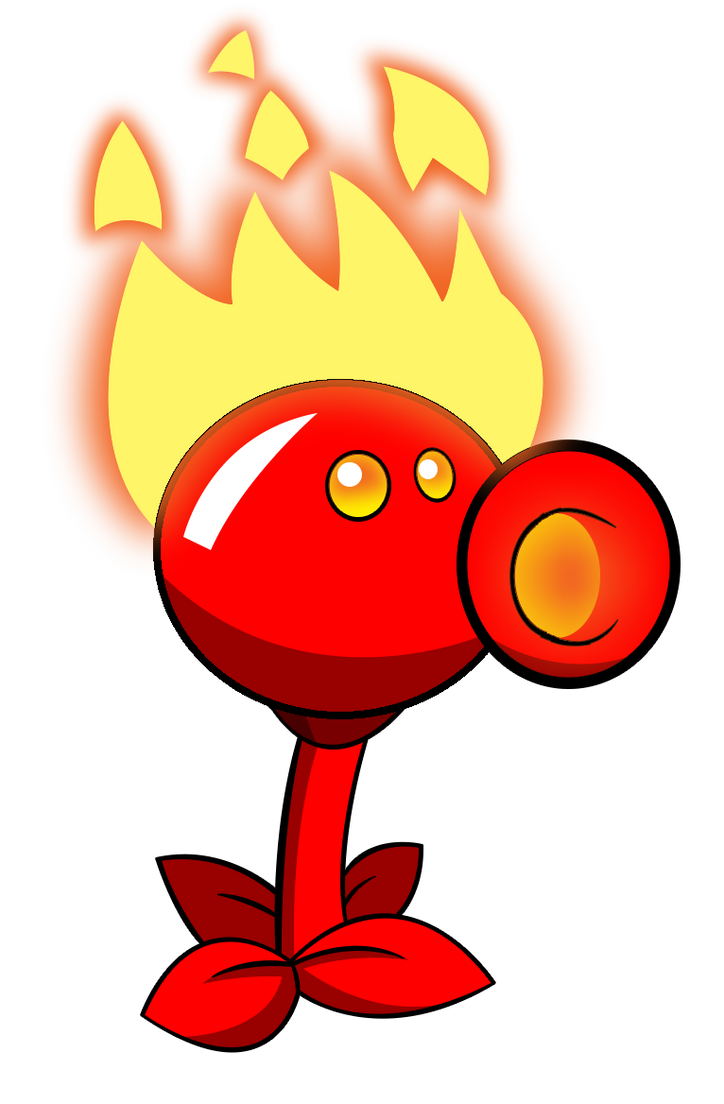 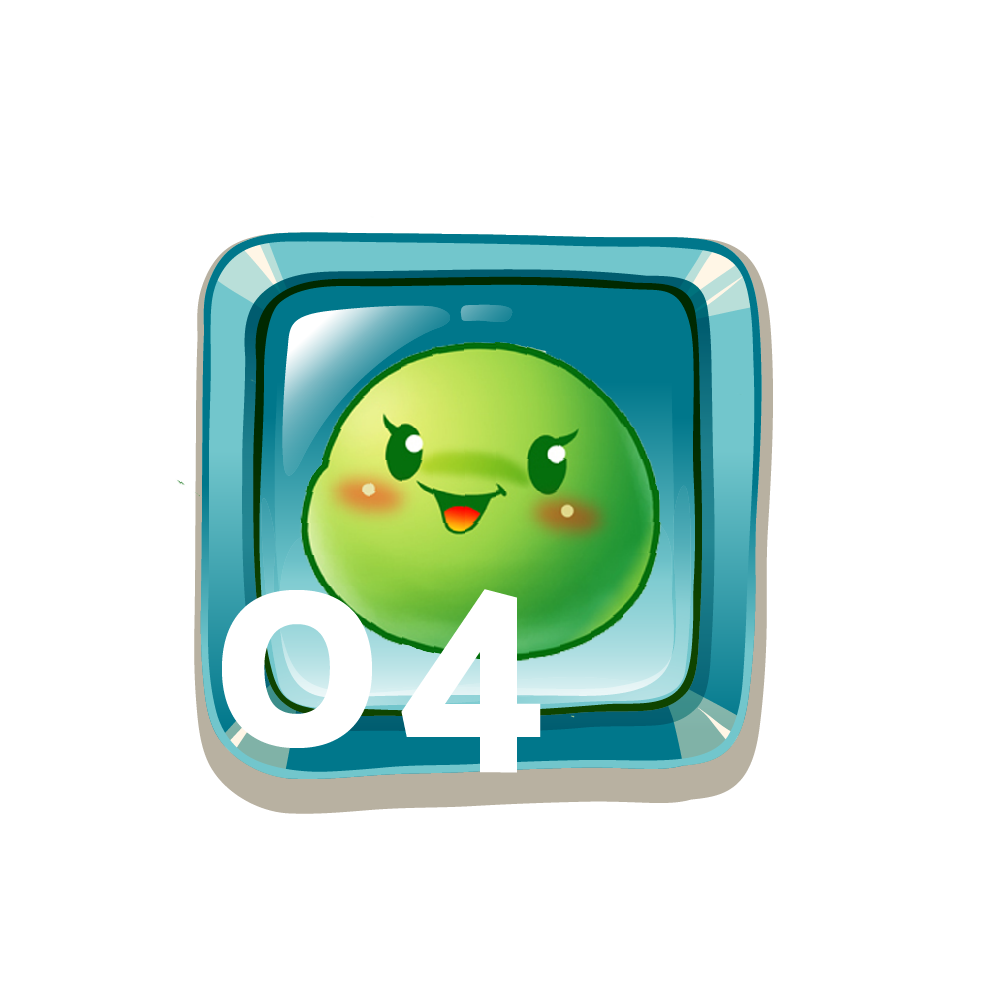 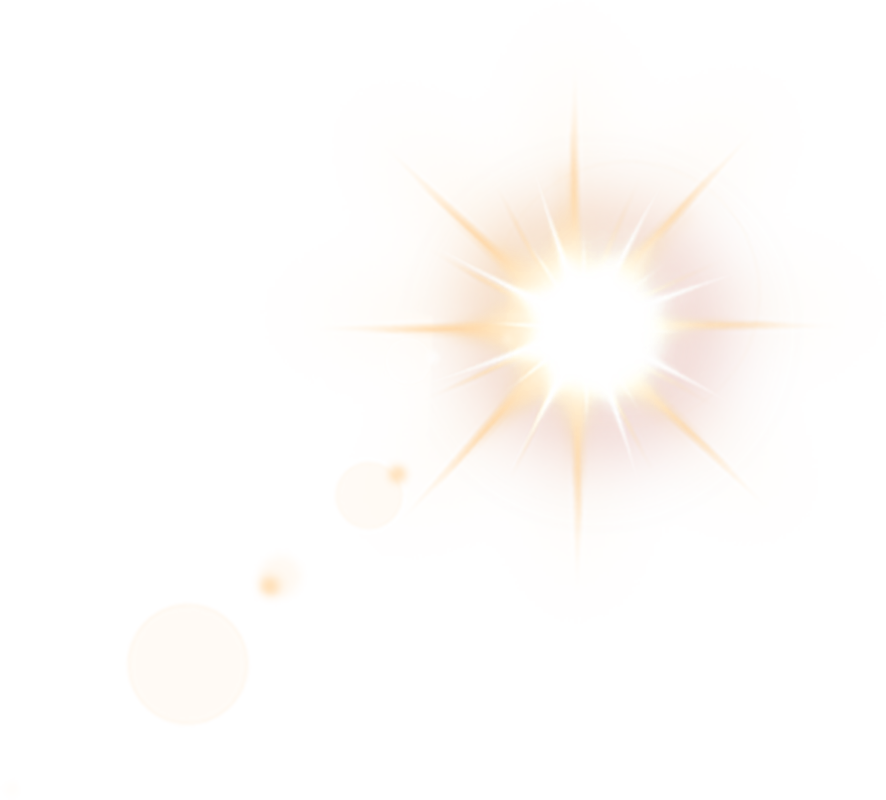 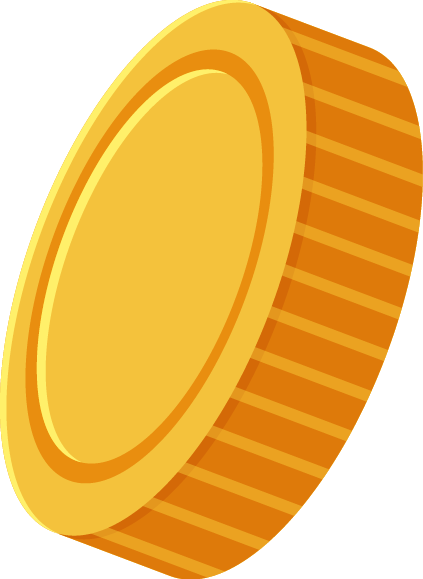 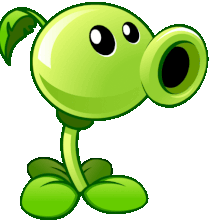 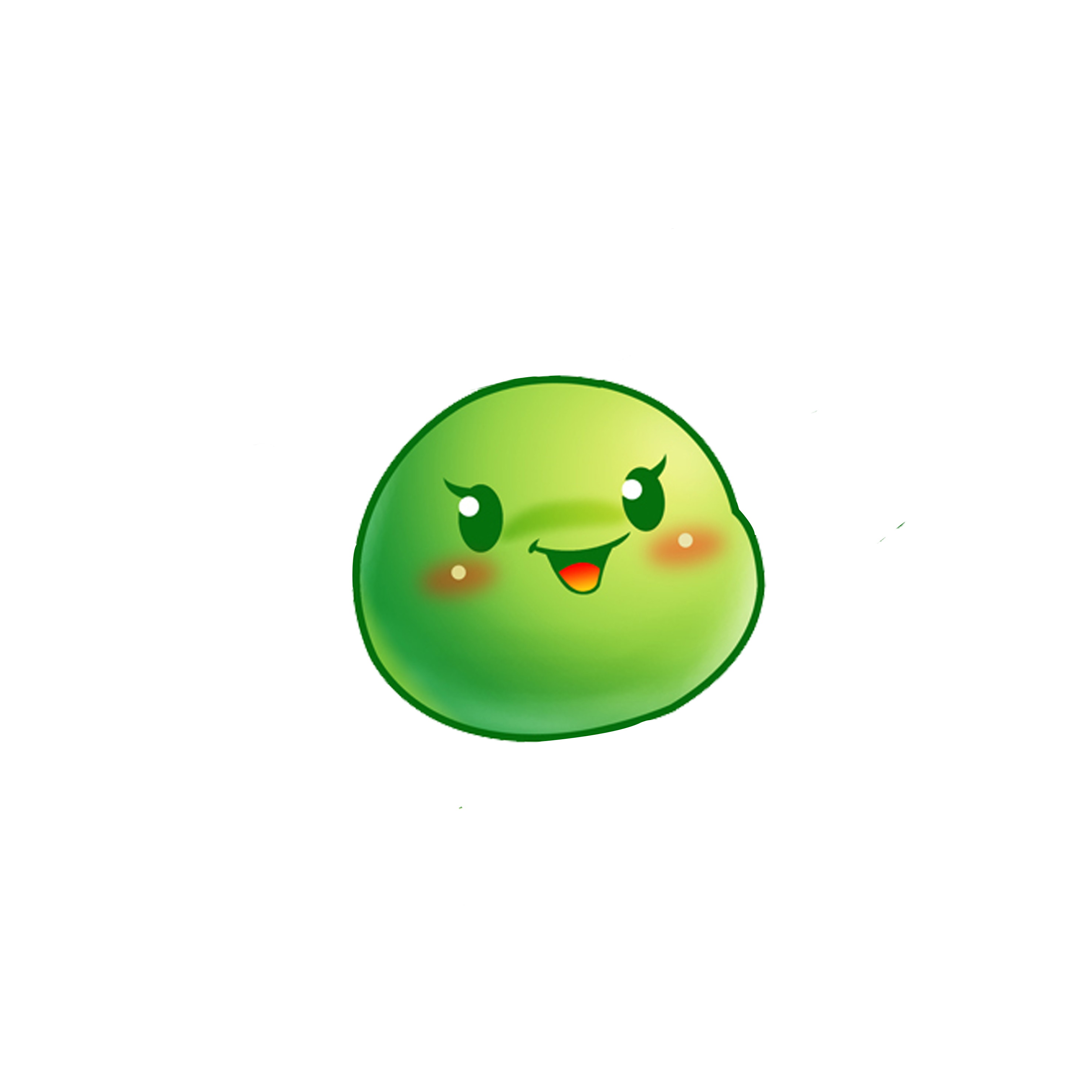 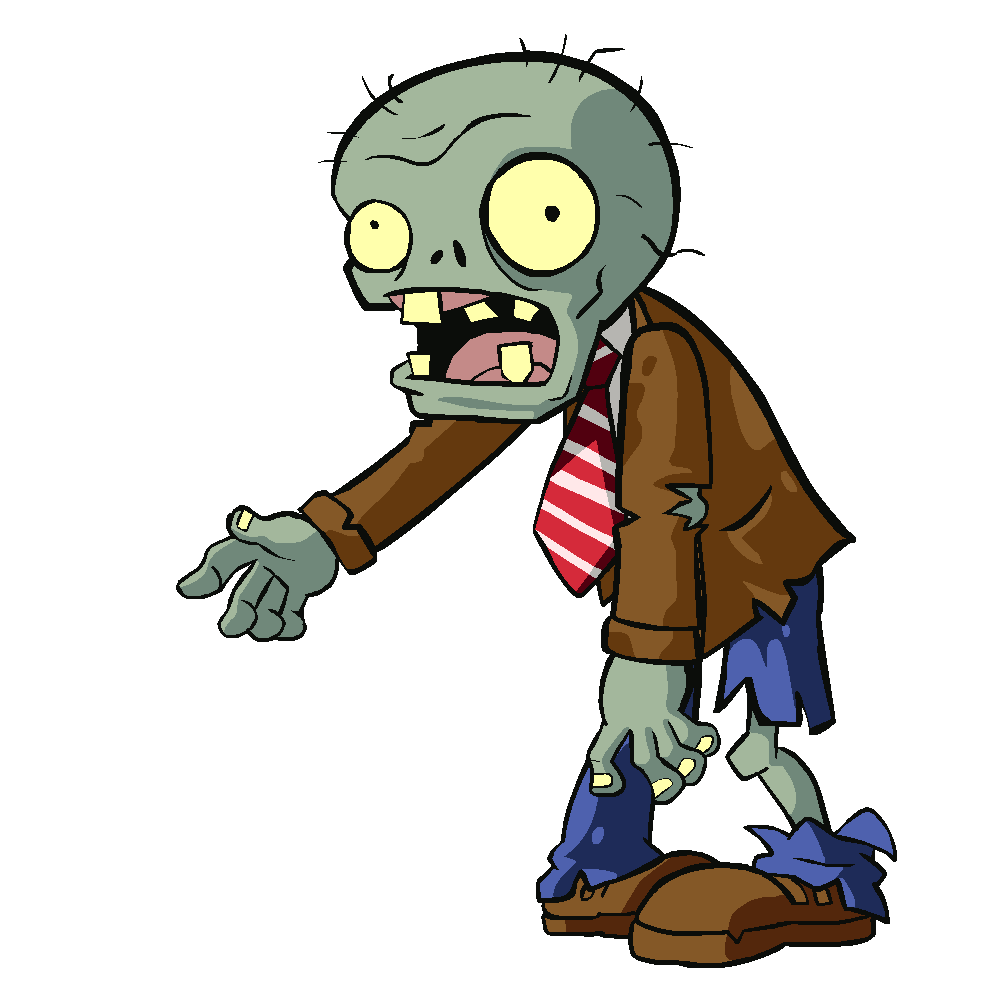 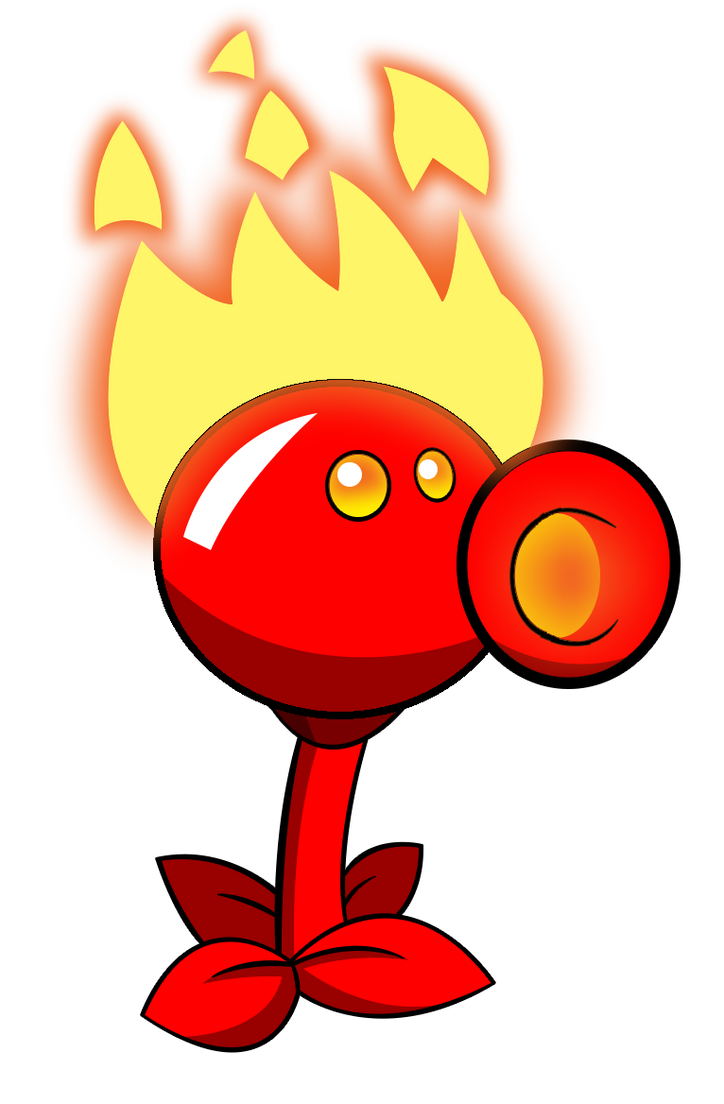 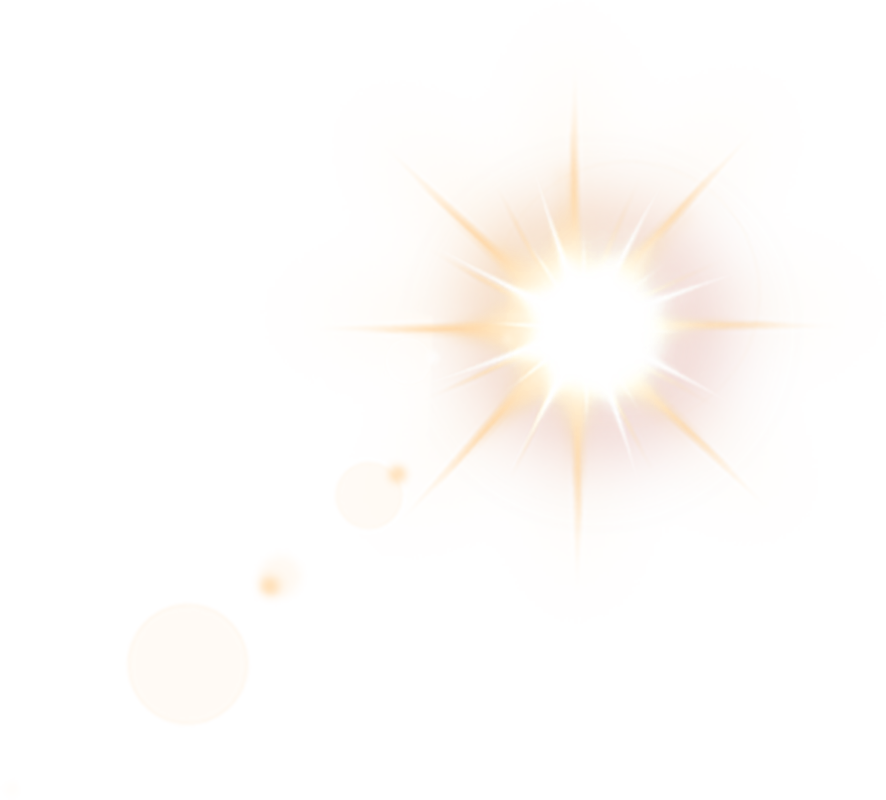 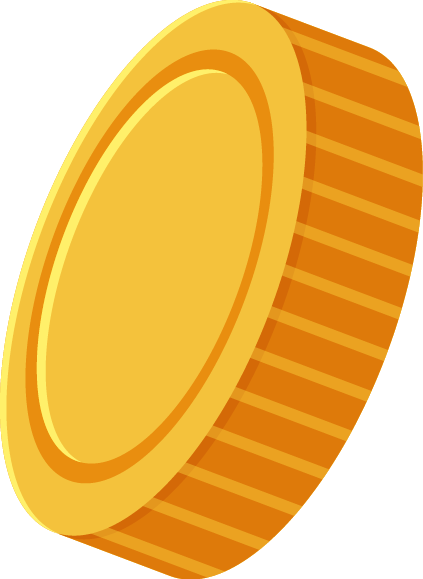 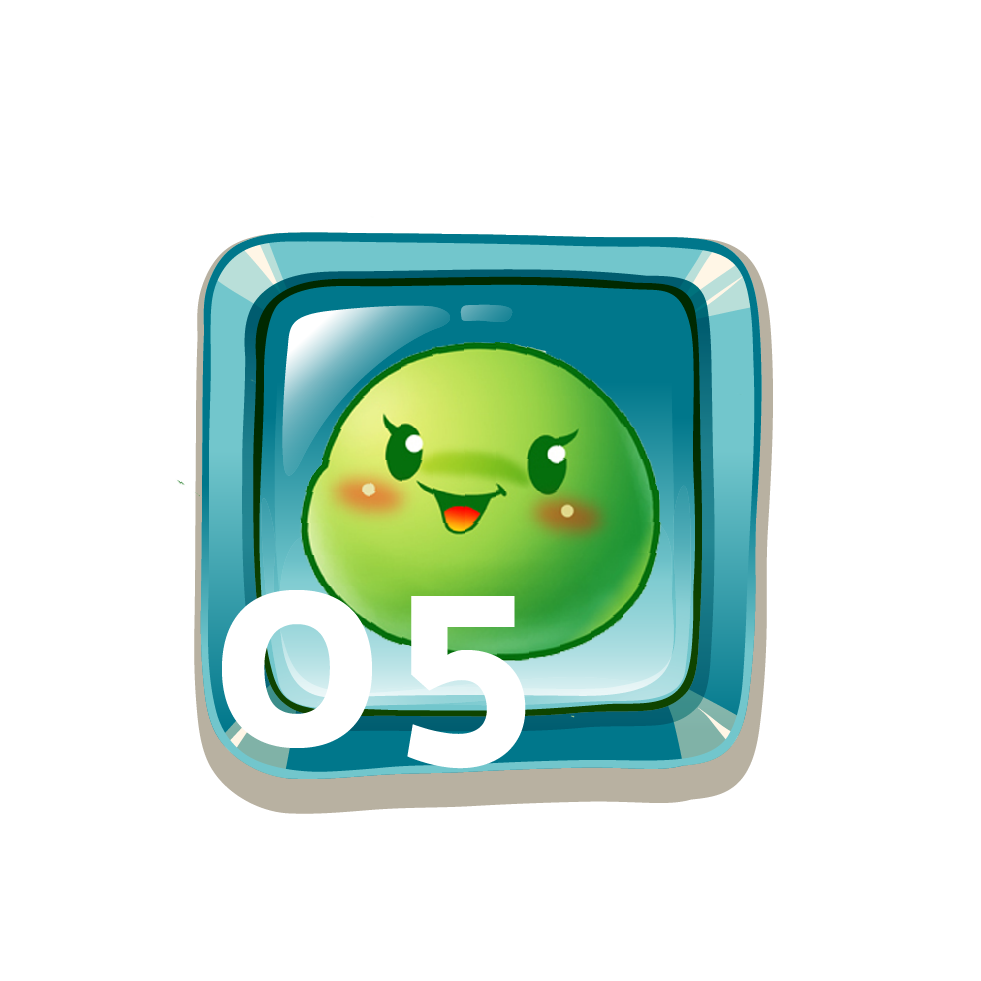 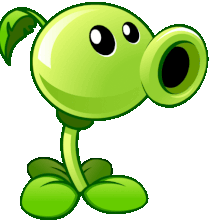 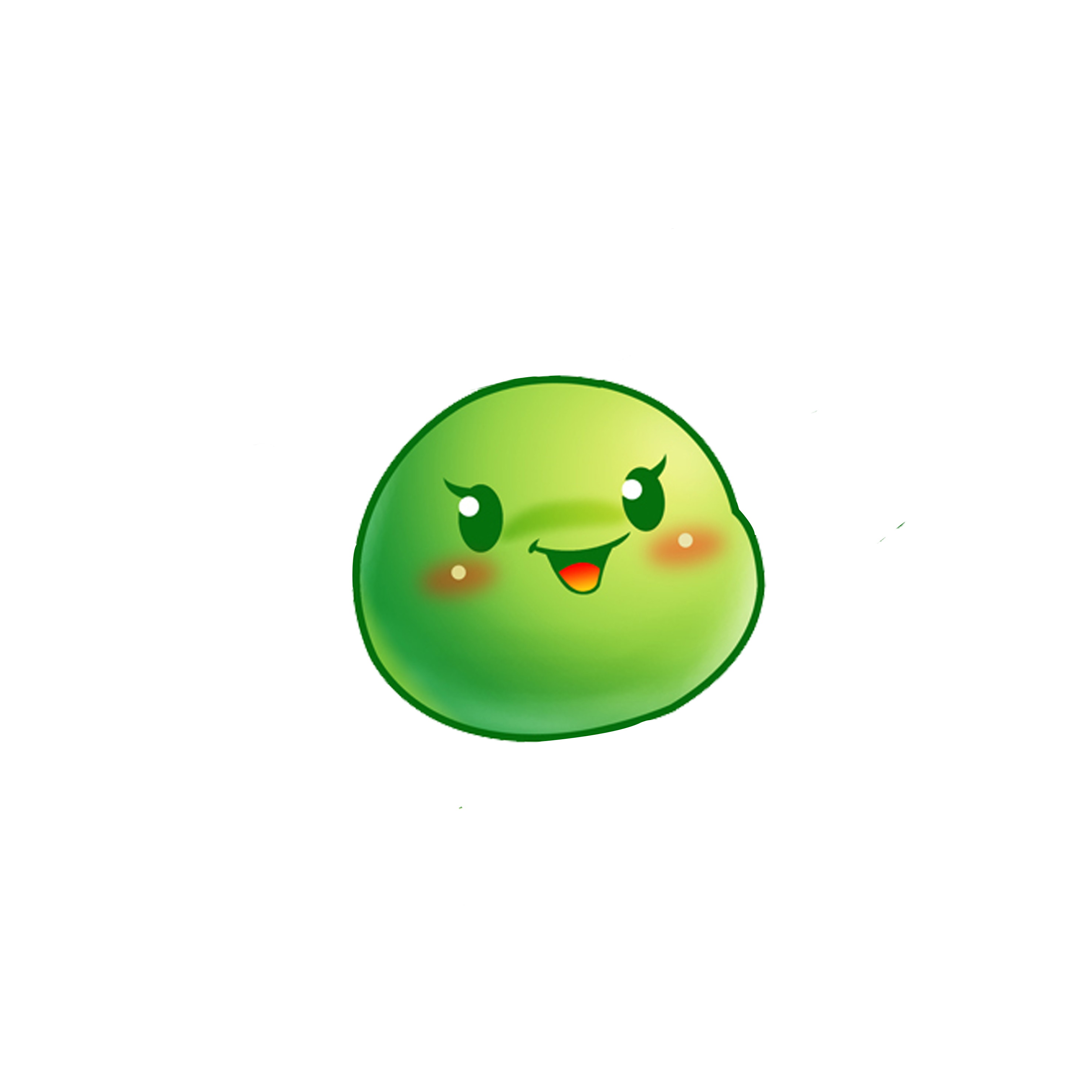 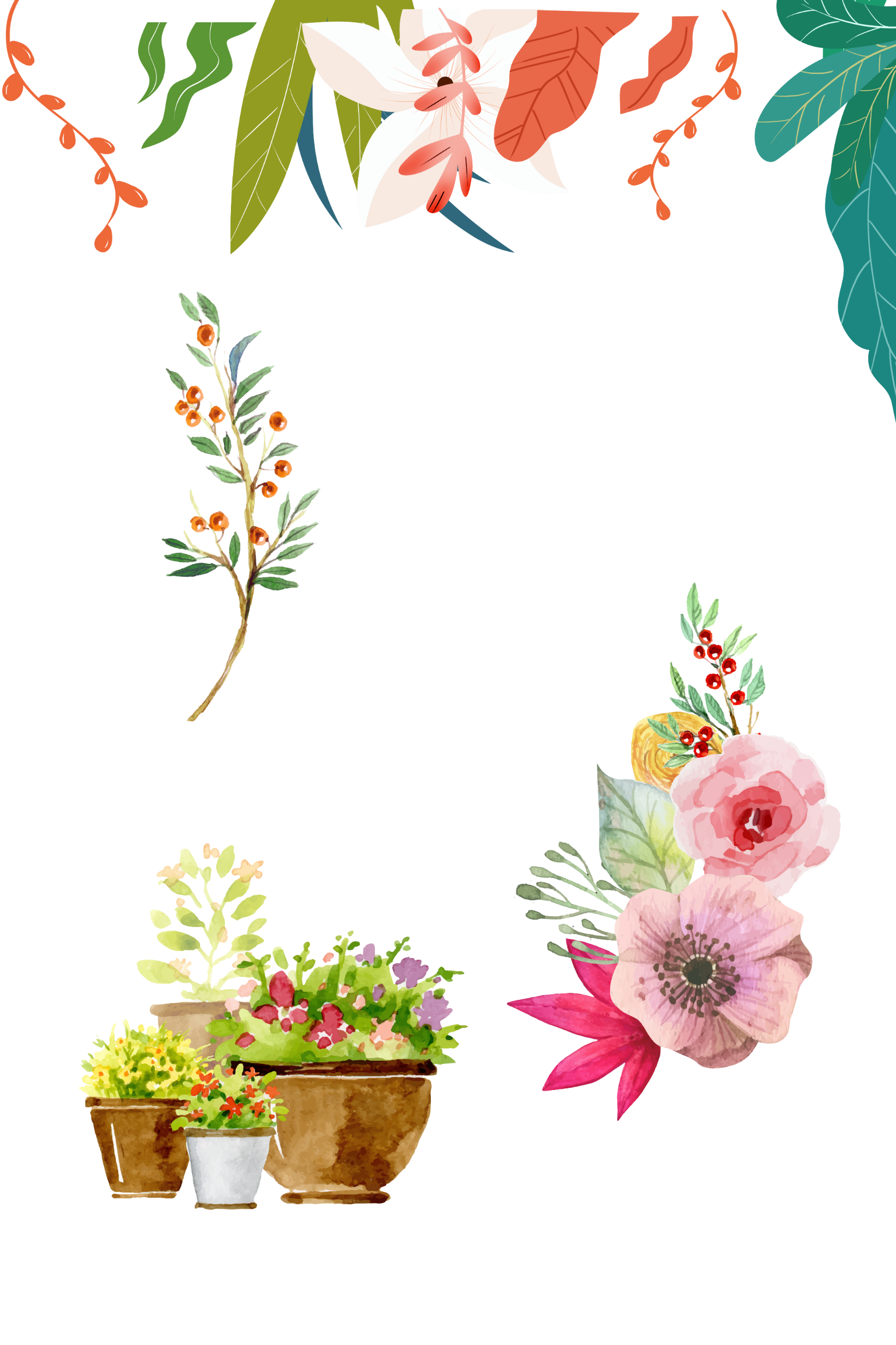 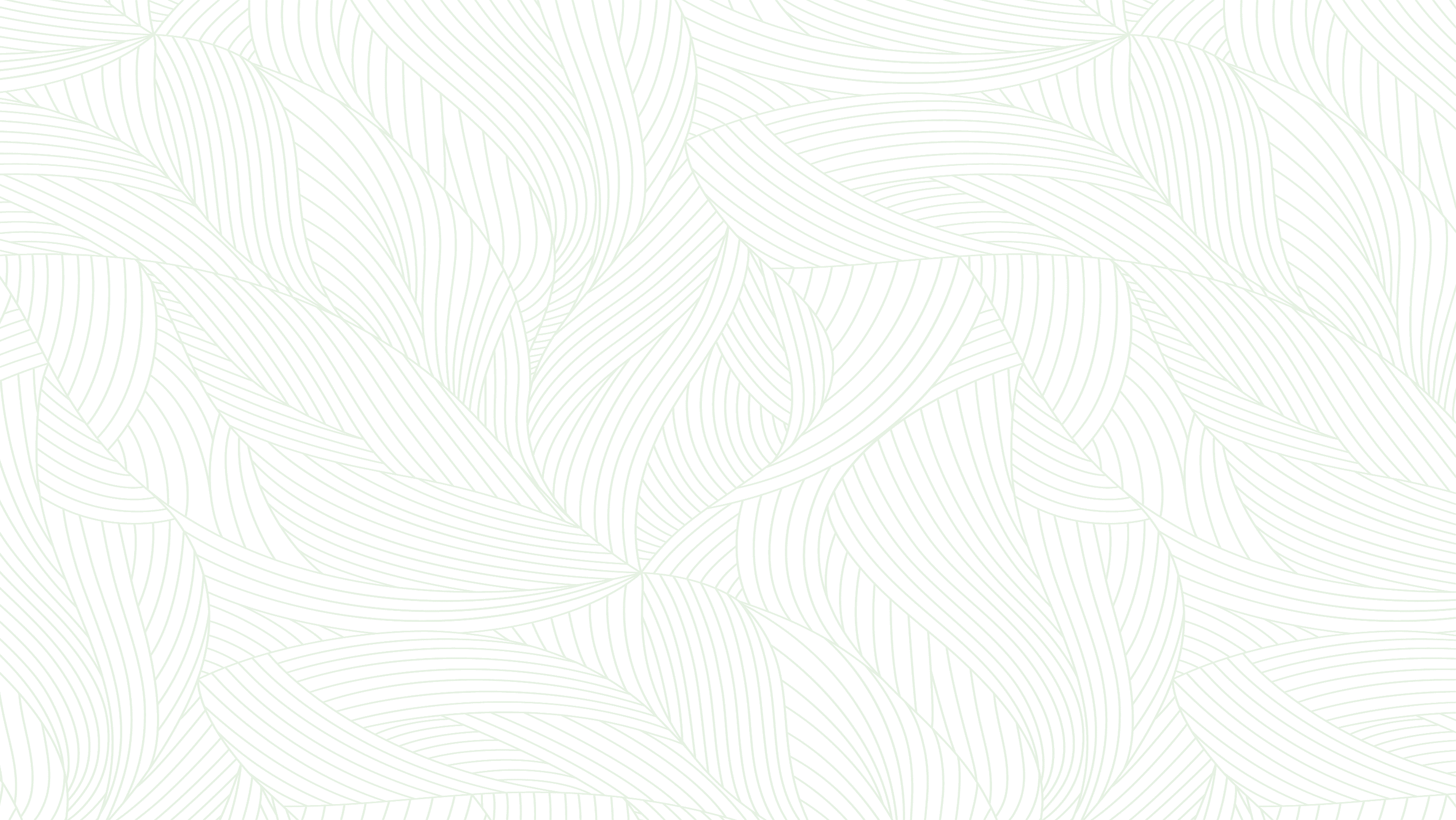 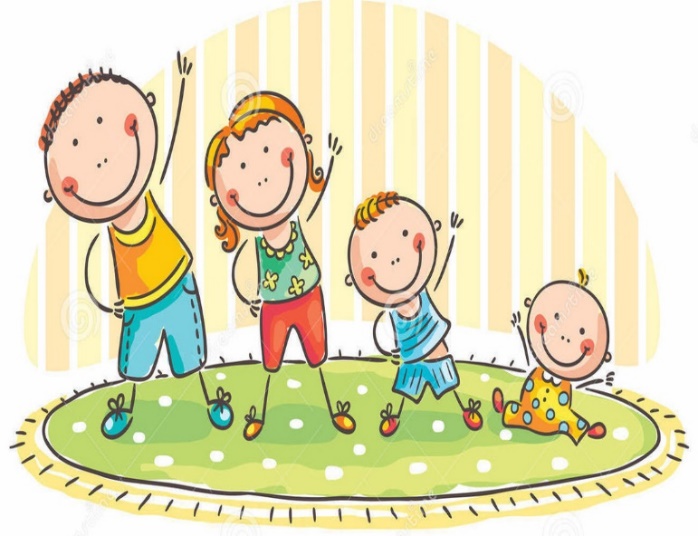 VẬN DỤNG
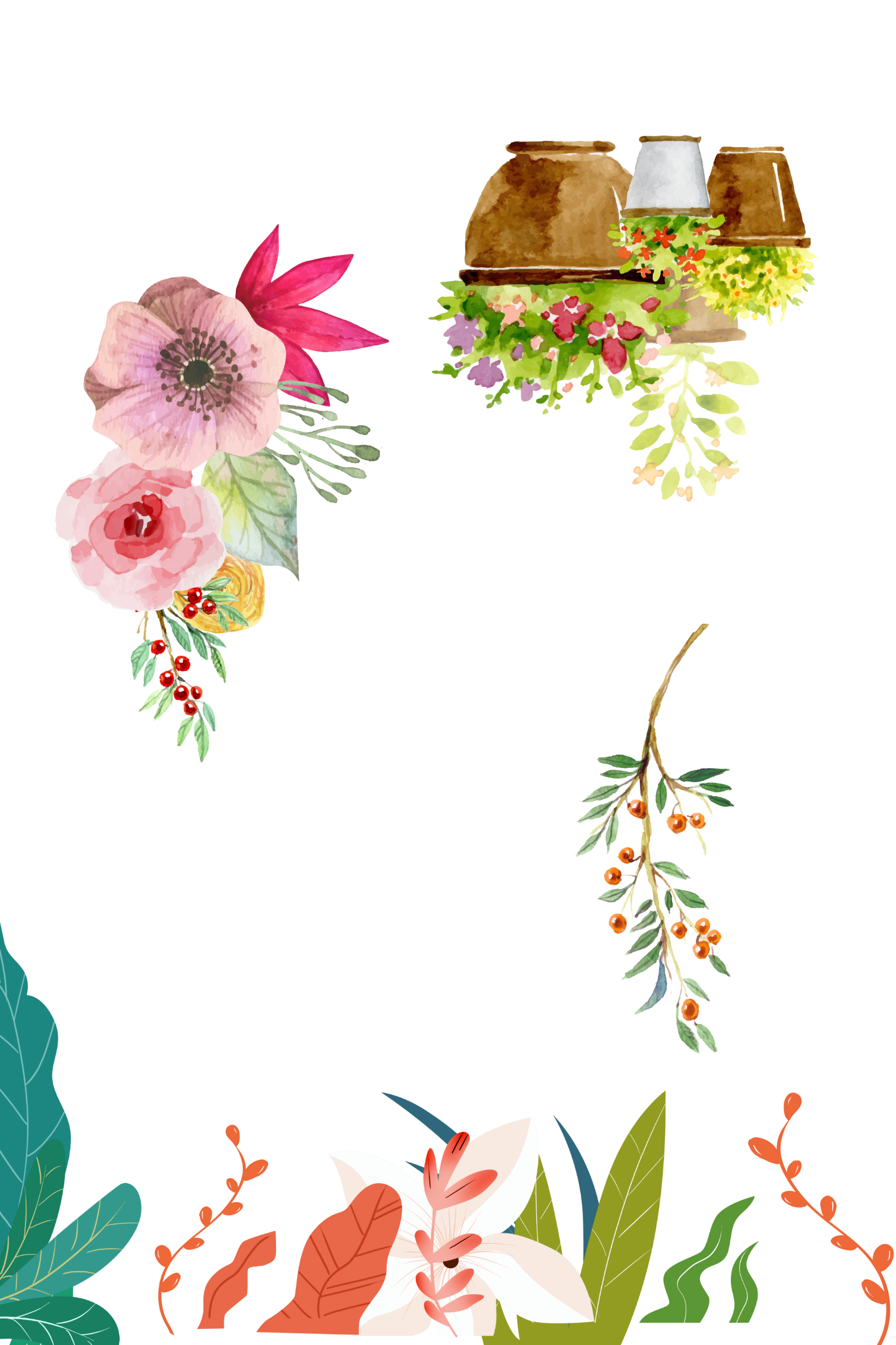 Bài tập
Tìm hiểu thêm từ sách báo và internet về một thành nquoocs gia phong kiến tiêu biểu ở các nước Đông Nam Á thời kỳ này mà em ấn tượng nhất và viết bài giới thiệu về quốc gia đó.
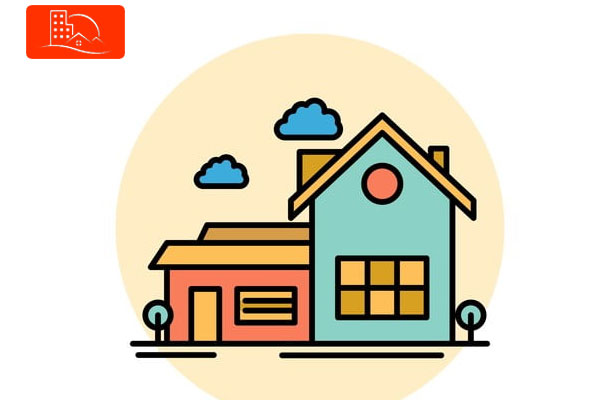 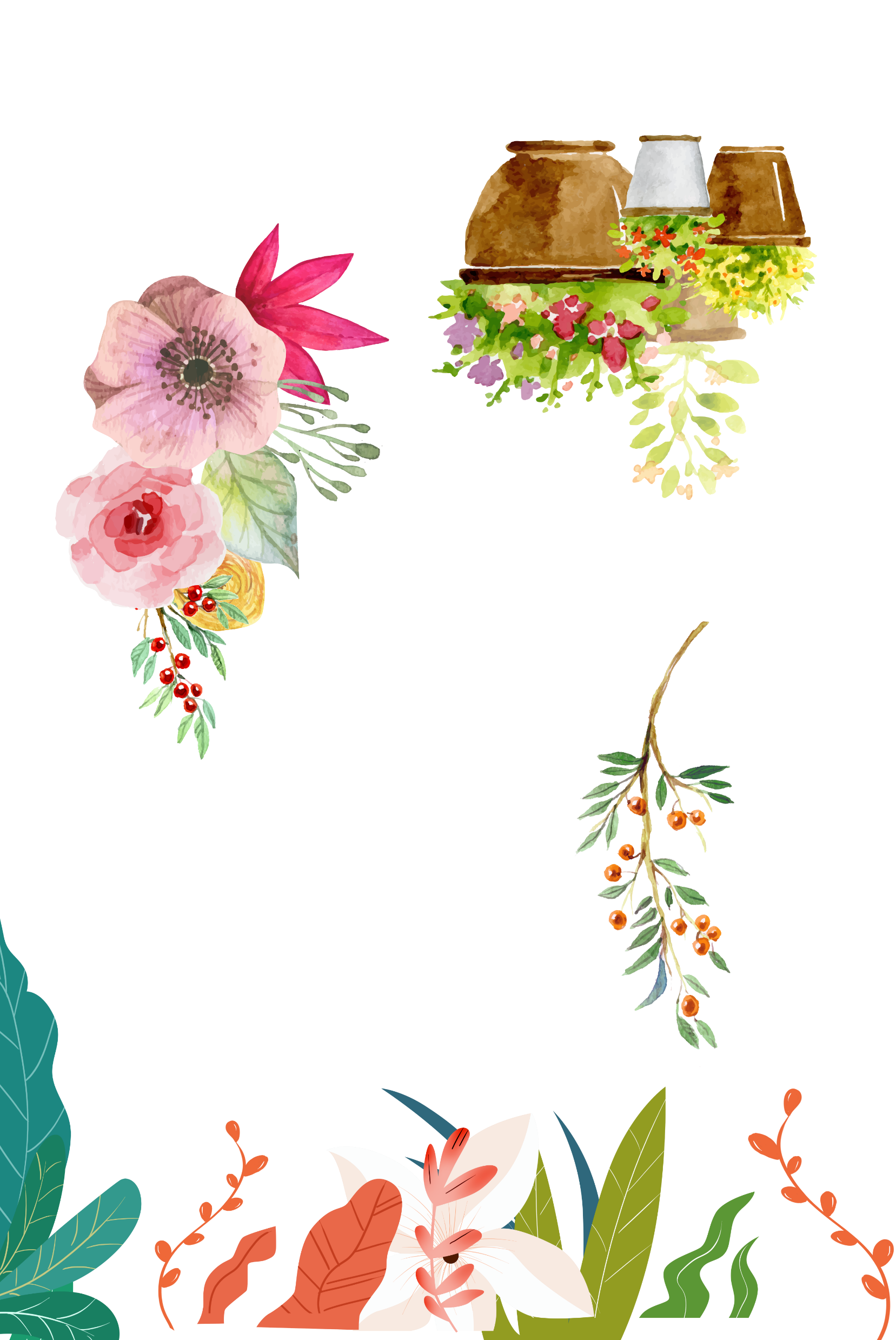 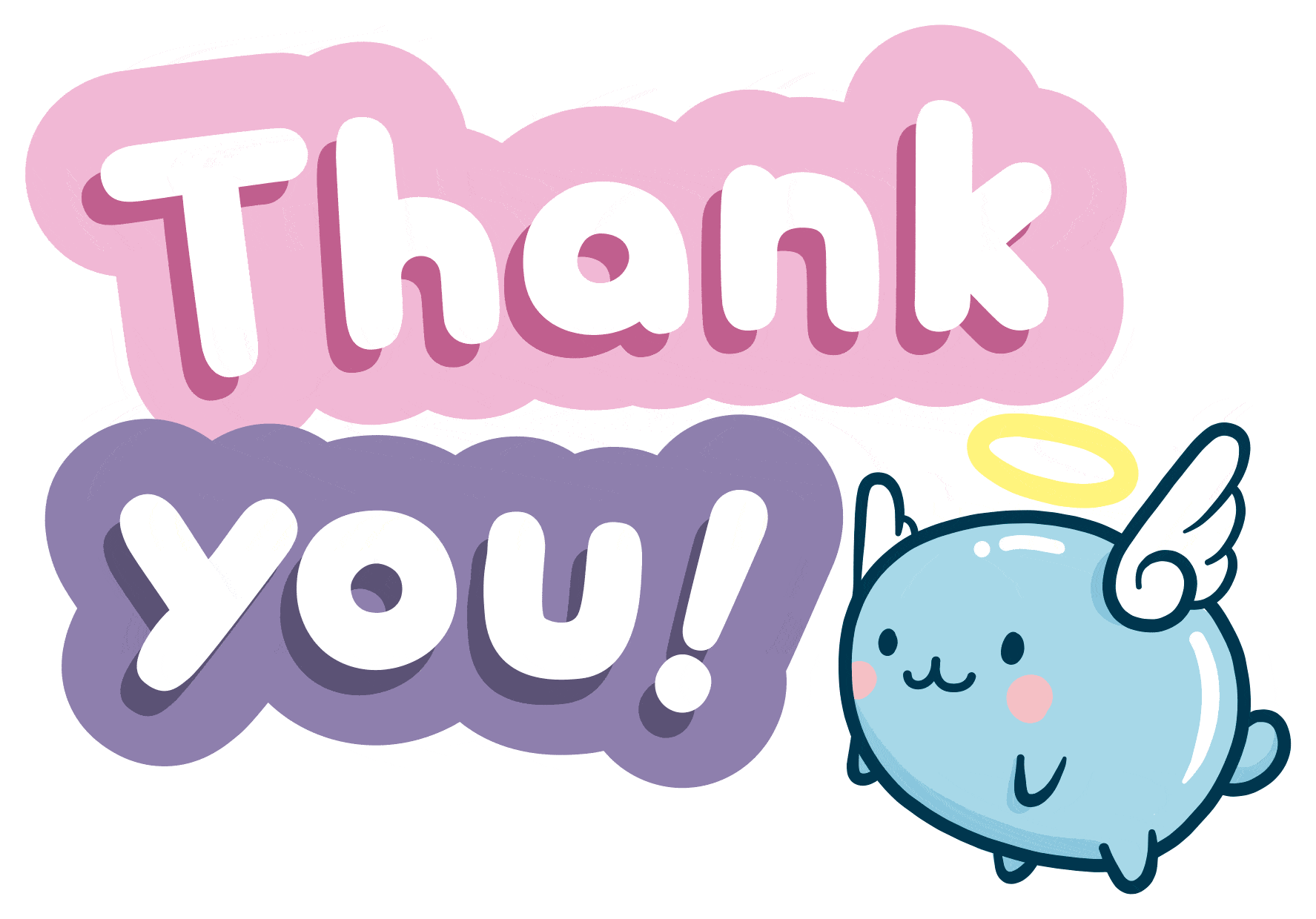 25
CÂU HỎI
1. Đô thị cổ Pa-gan nay thuộc đất nước nào?
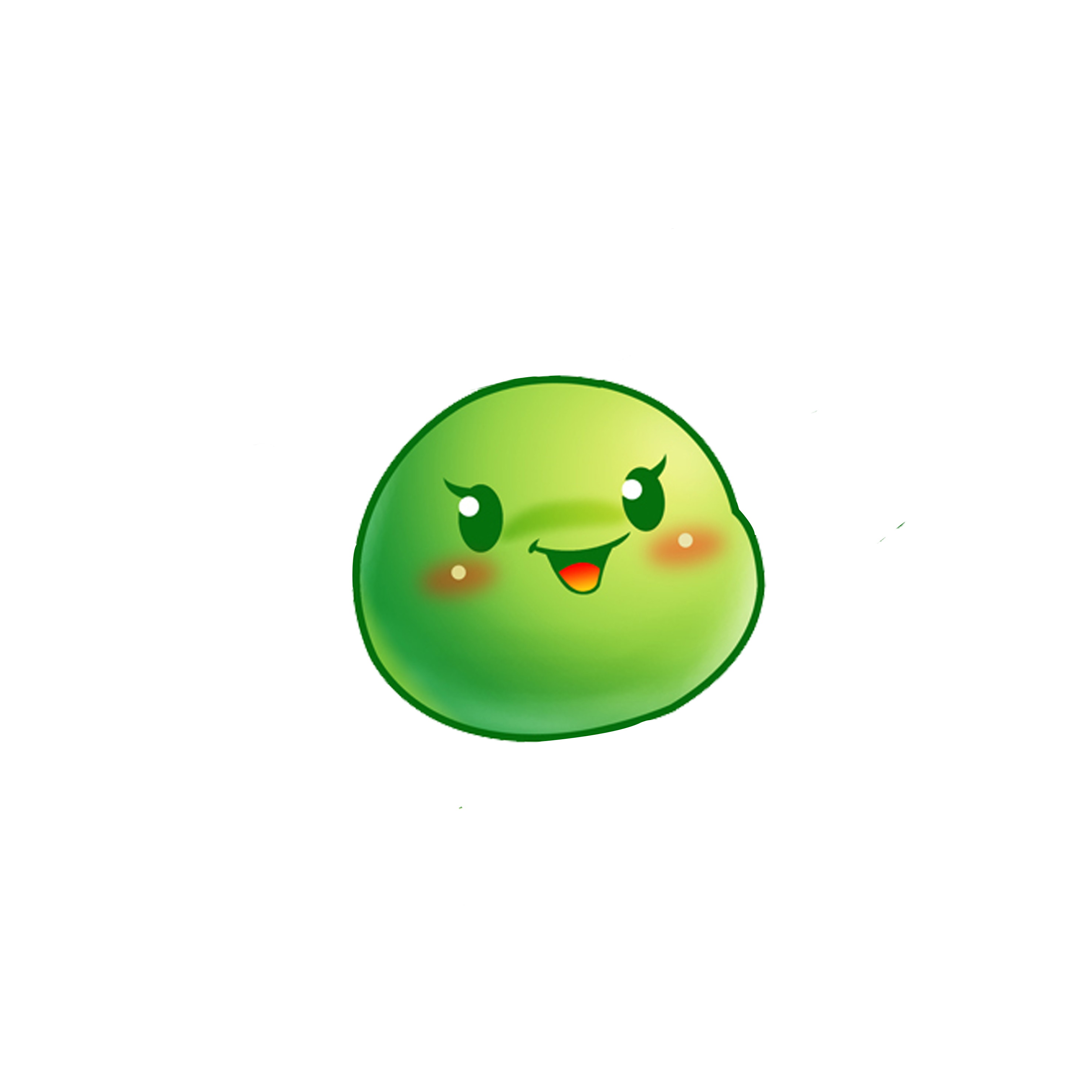 VIỆT NAM
LÀO
MI-AN-MA
THÁI LAN
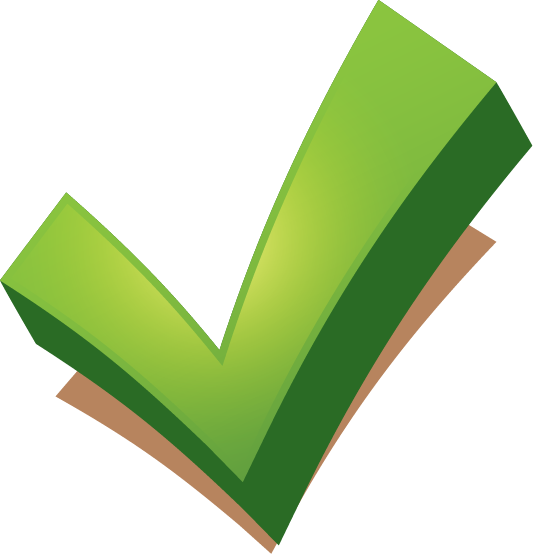 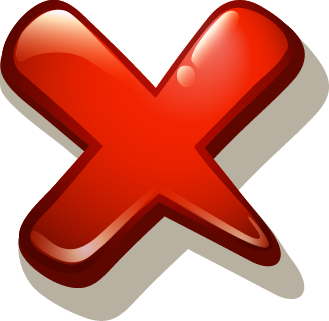 CÂU HỎI
2. Nhà nước độc lập của người Việt được xác lập trên vùng châu thổ sông nào?
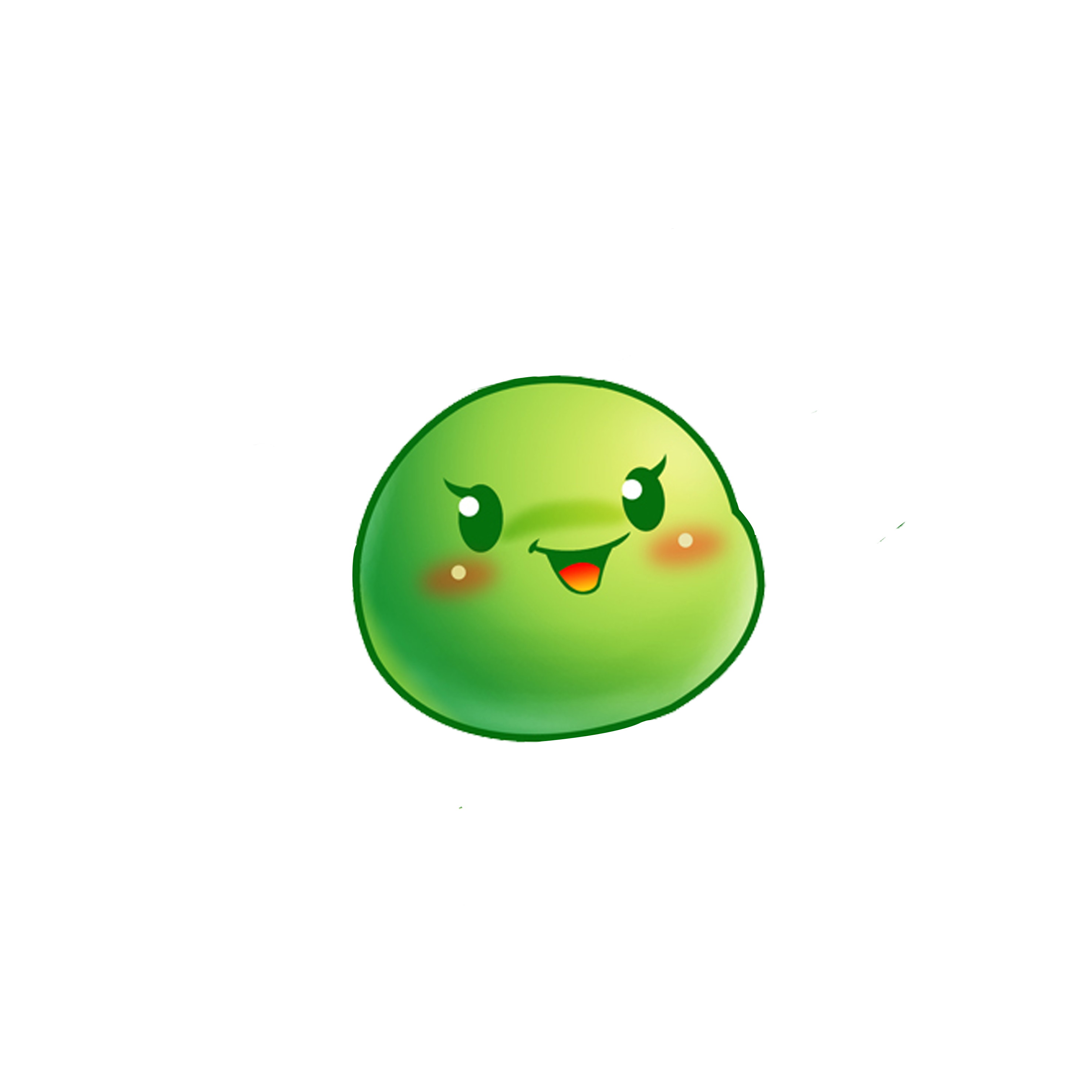 Sông Mê Công
Sông Lam
Sông Hồng
Sông Hậu
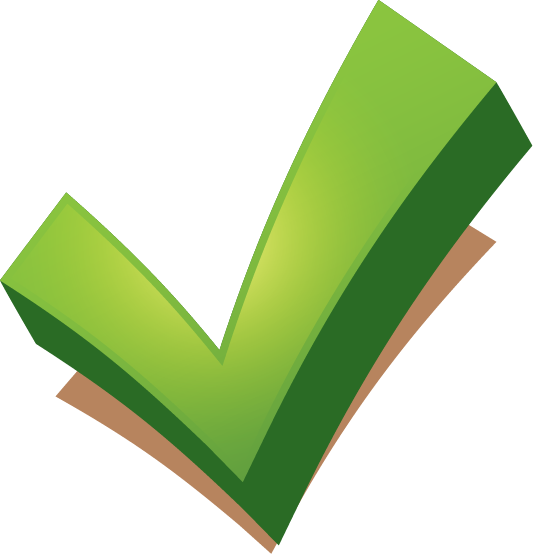 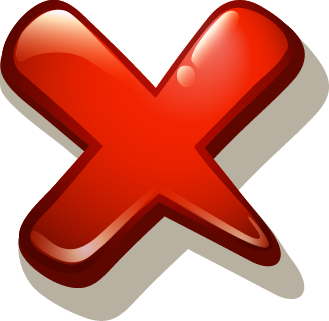 CÂU HỎI
3. Nơi nào là thương cảng lớn nhất khu vực Đông Nam Á thời kì này?
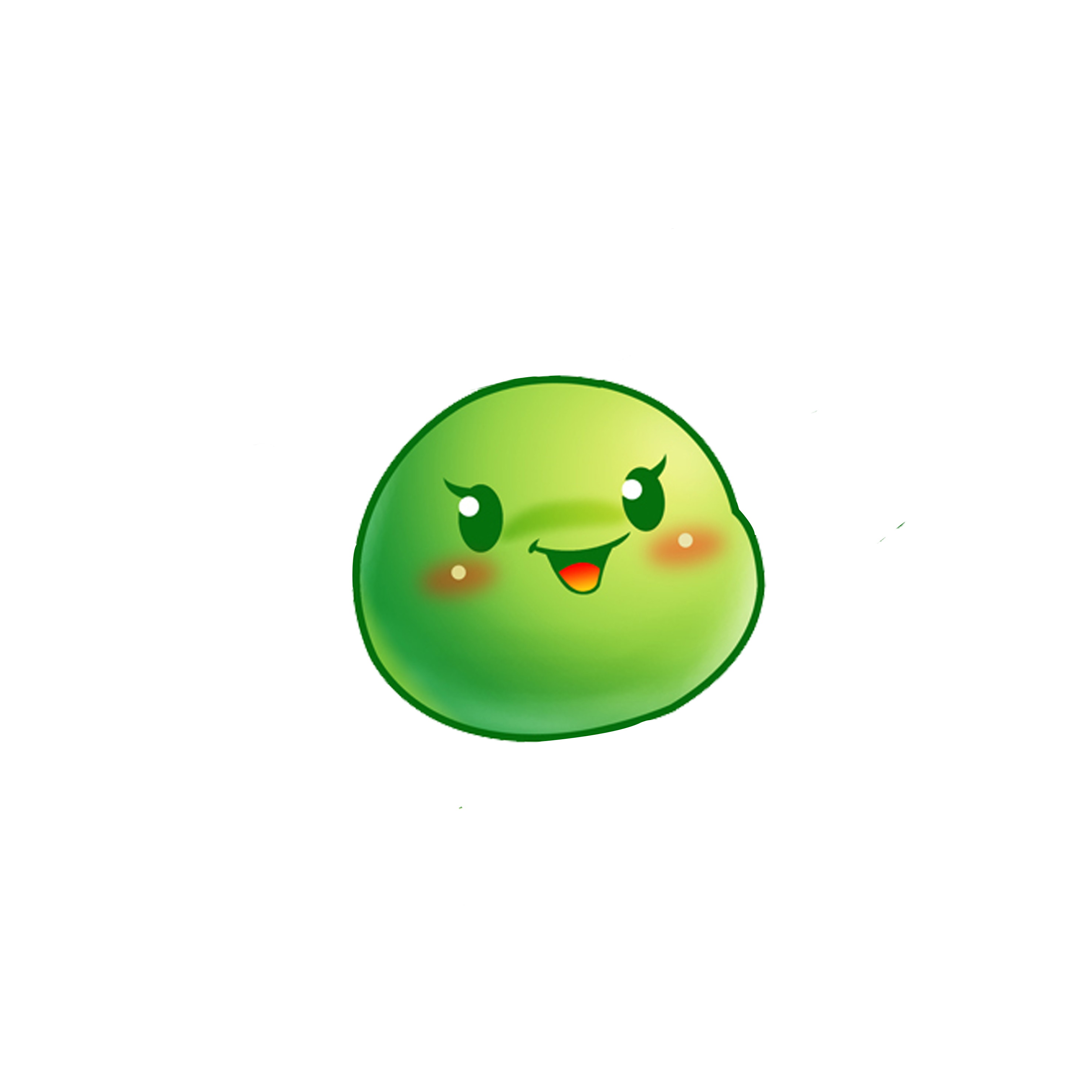 Hội An
Ma-lắc-ca
Campuchia
Óc eo
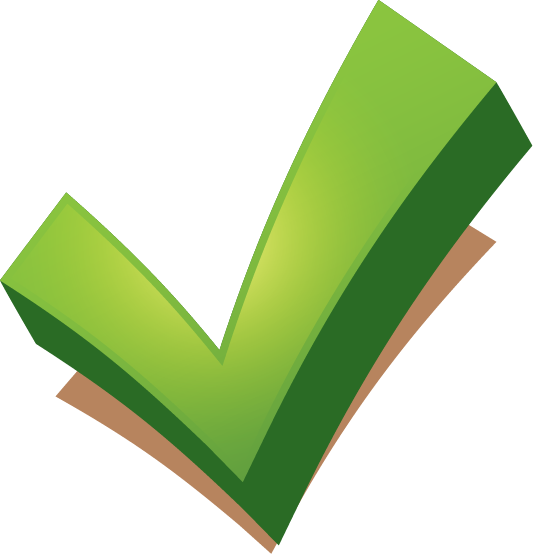 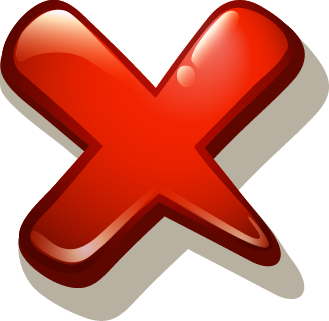 CÂU HỎI
4. Điều gì ở Đông Nam Á hấp dẫn các thương nhân ở các khu vực lại buôn bán?
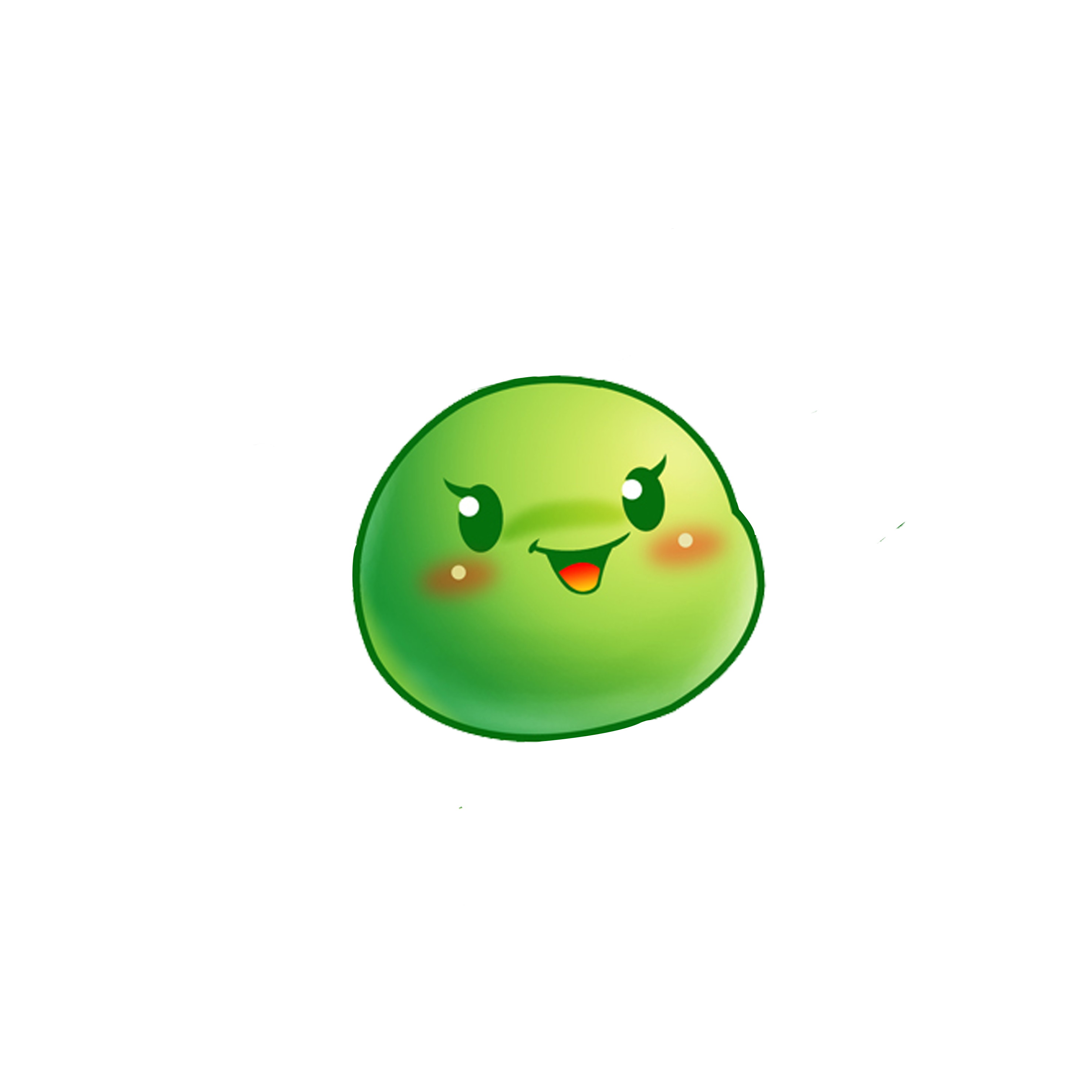 Nhiều vàng bạc
Đông dân
Nhiều động vật
Hương liệu
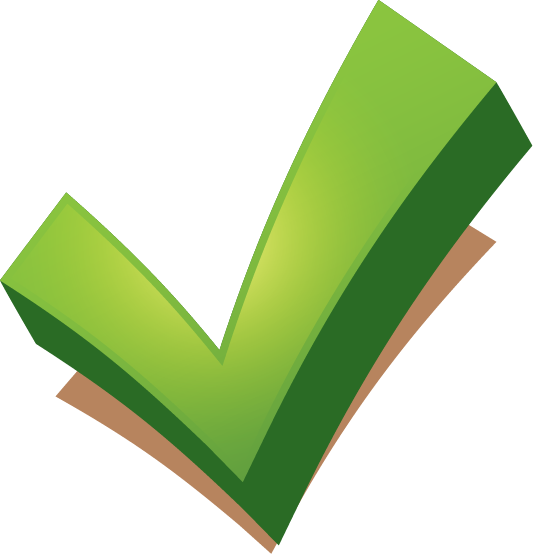 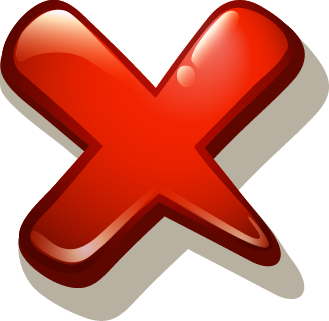 CÂU HỎI
5. Quốc gia nào sau đây có thế mạnh về thương mại biển thời kì này là:
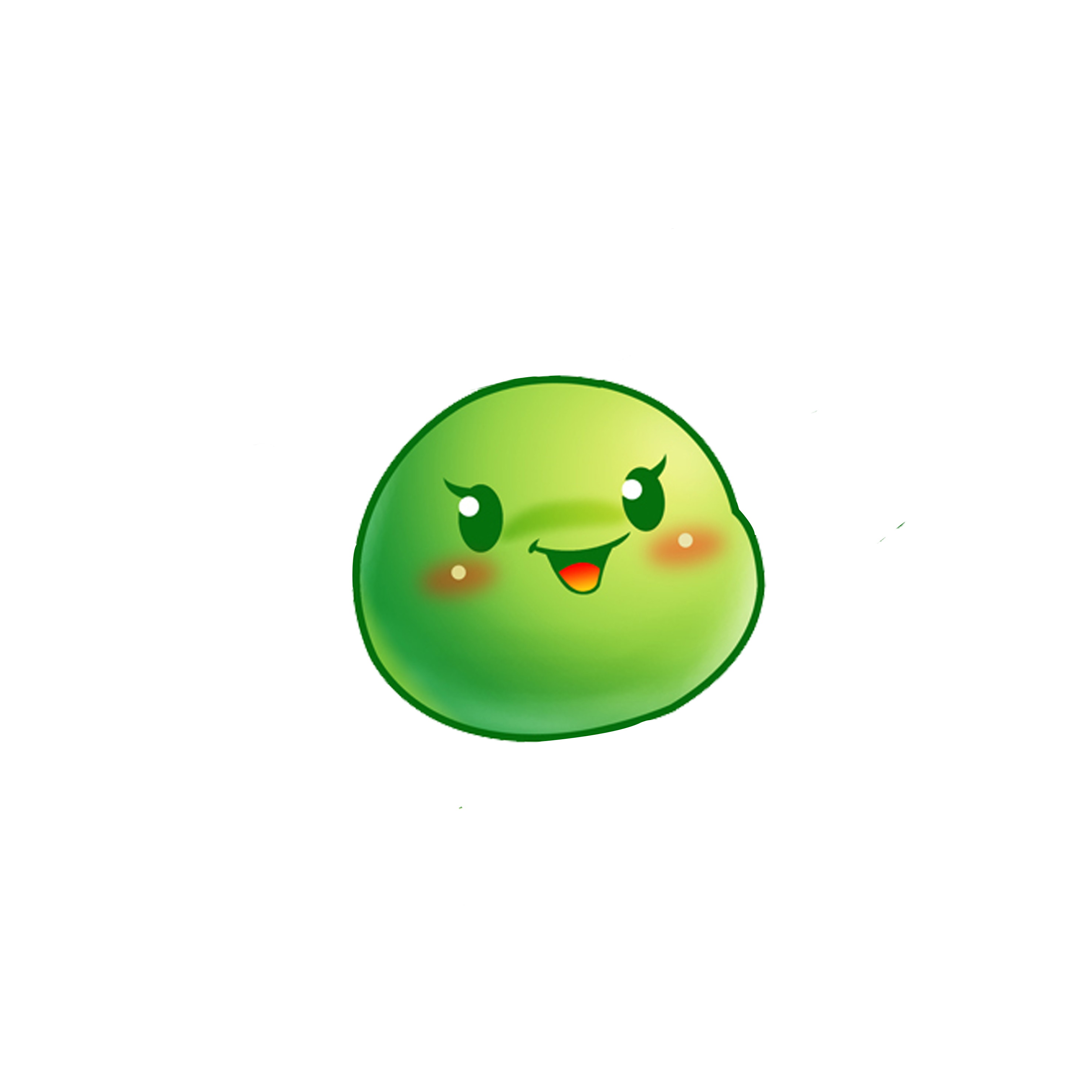 A – út-thay-a
Ma-lắc-ca
Đại Việt
Cam-pu-chia
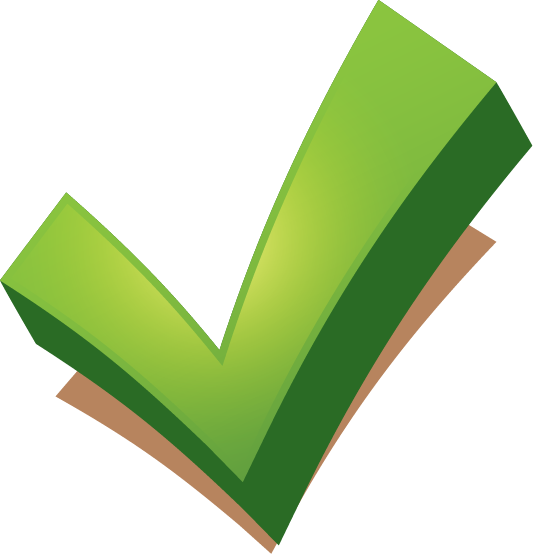 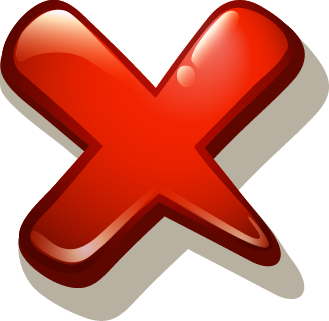